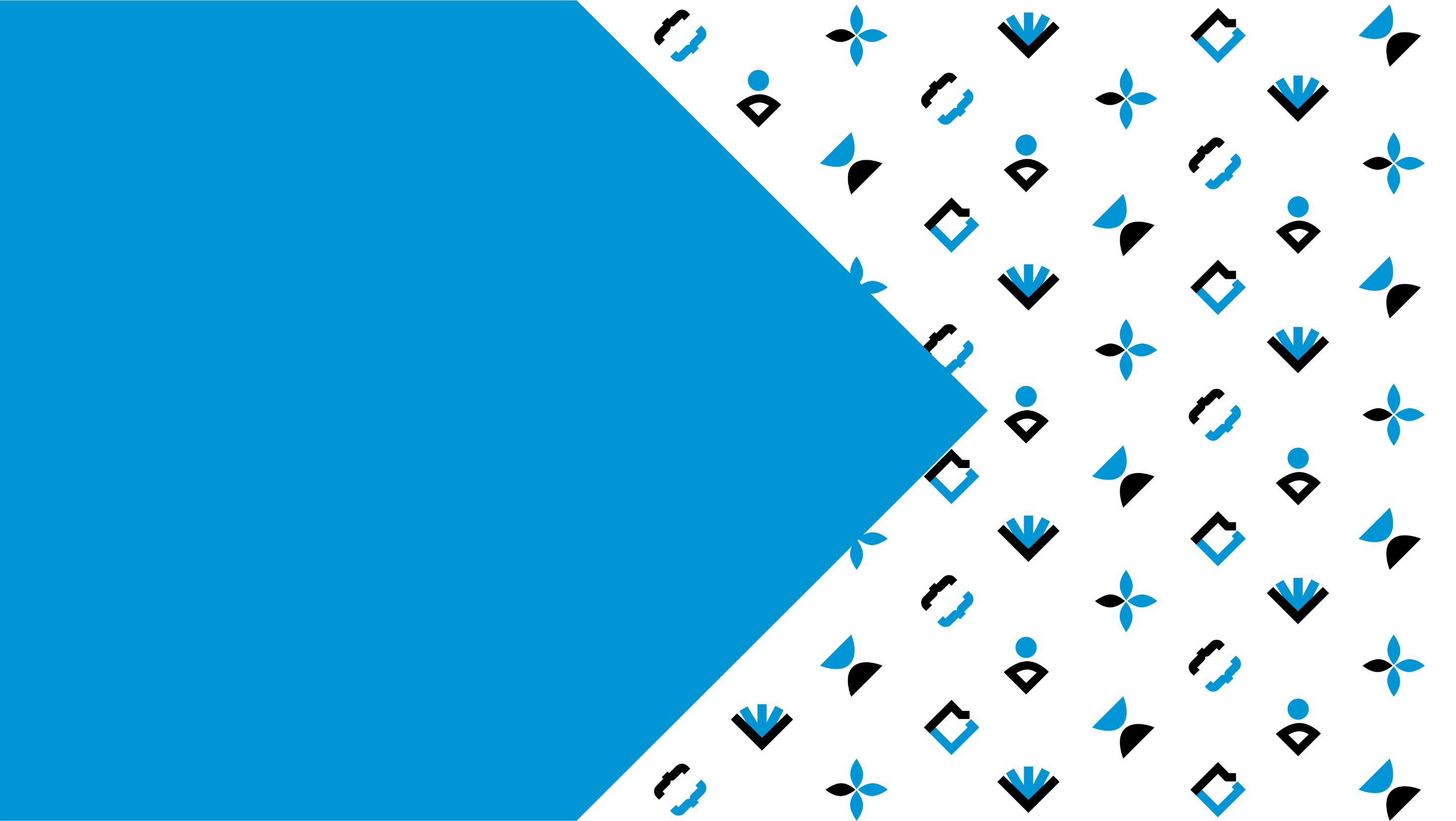 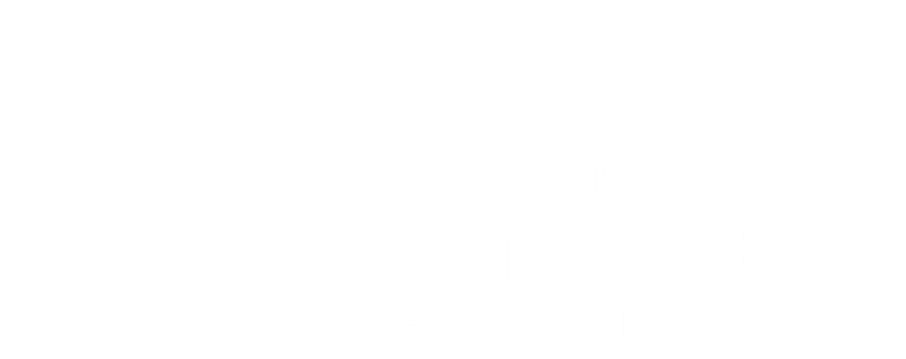 МАРТ 2024 г.
ОТЧЕТ 
ПО ВНУТРЕННЕЙ НЕЗАВИСИМОЙ ОЦЕНКЕ КАЧЕСТВА УСПЕВАЕМОСТИ ПО ДИСЦИПЛИНАМ (МОДУЛЯМ)
(составлено на основании сведений о результатах зимних экзаменационных сессий 2022-2023, 2023-2024 уч.гг.)
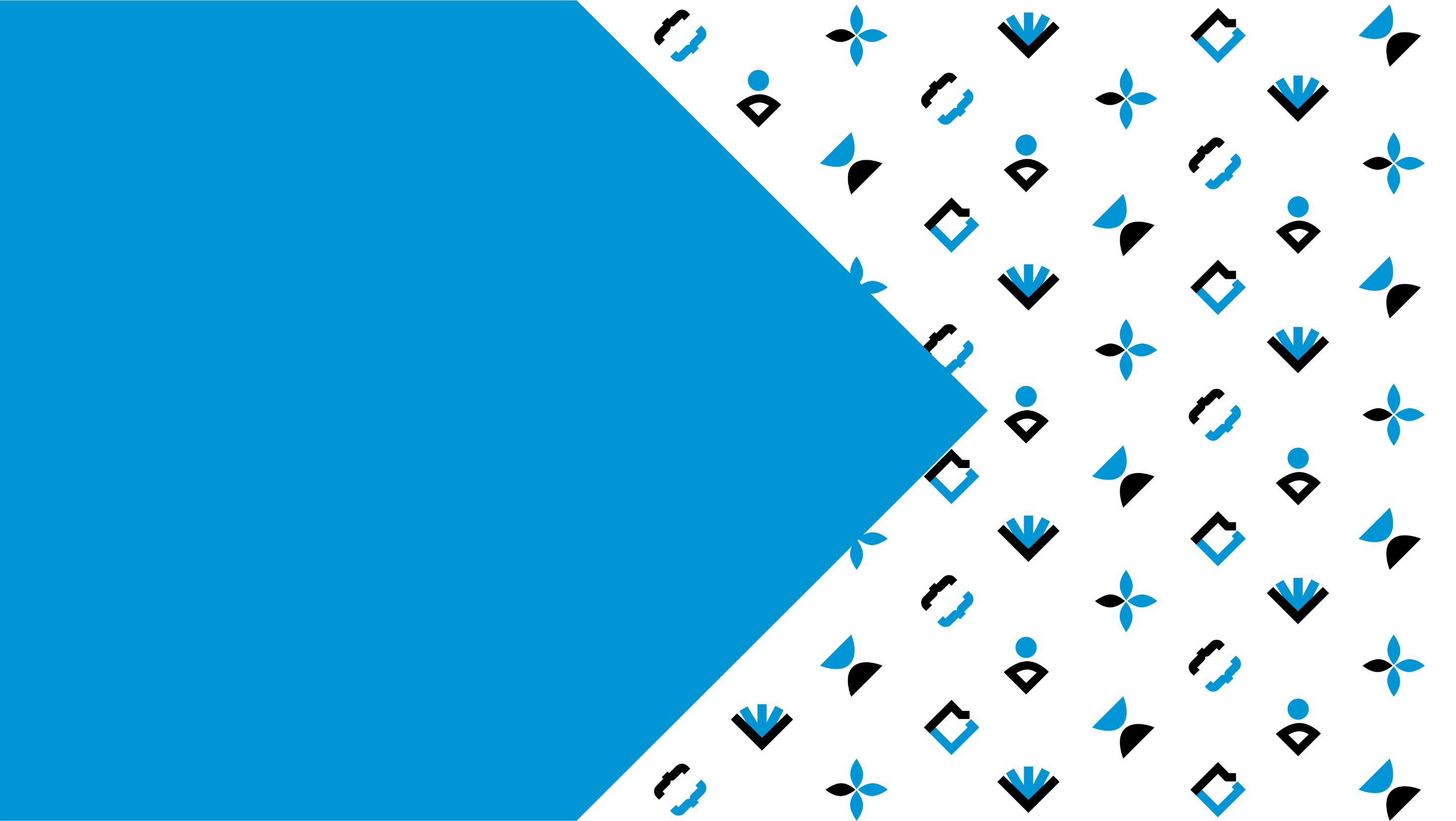 ГУМАНИТАРНЫЙ ИНСТИТУТ
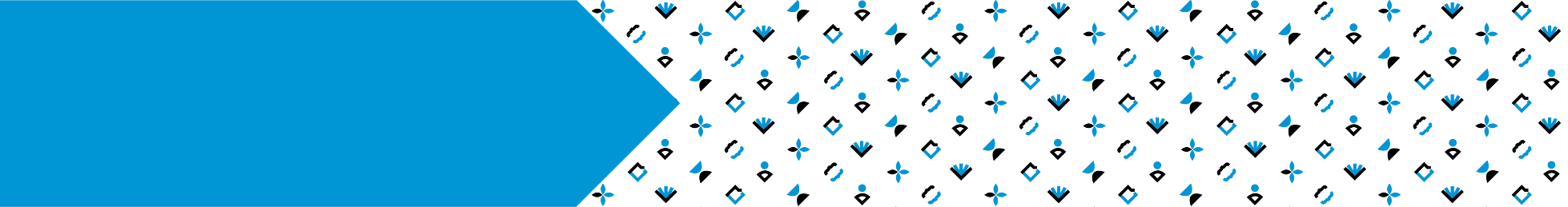 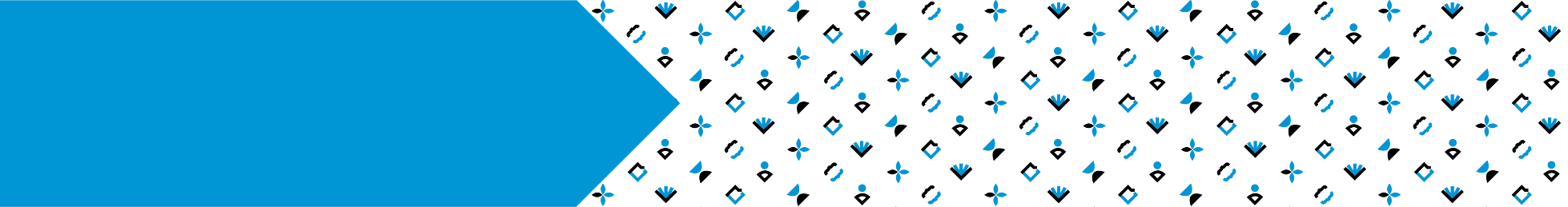 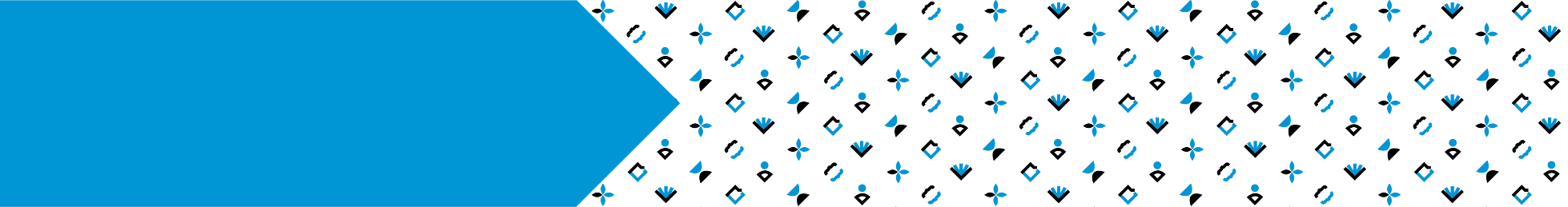 БАКАЛАВРИАТ,%
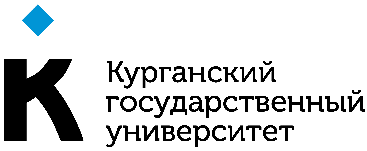 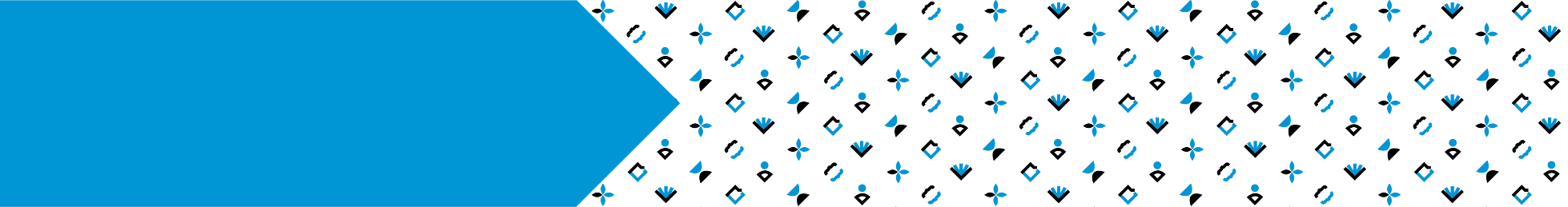 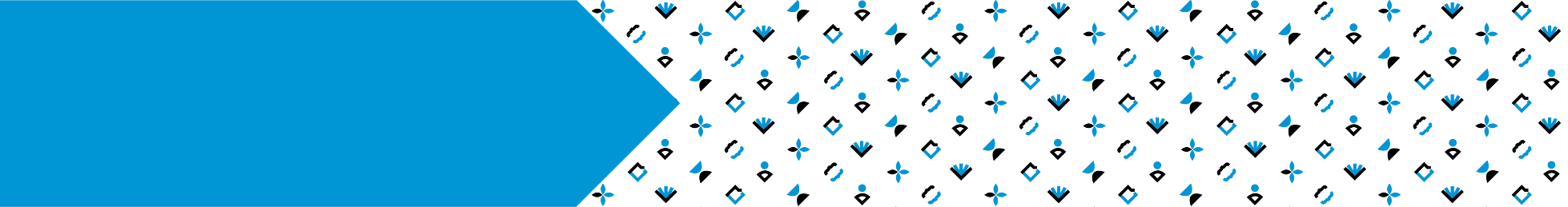 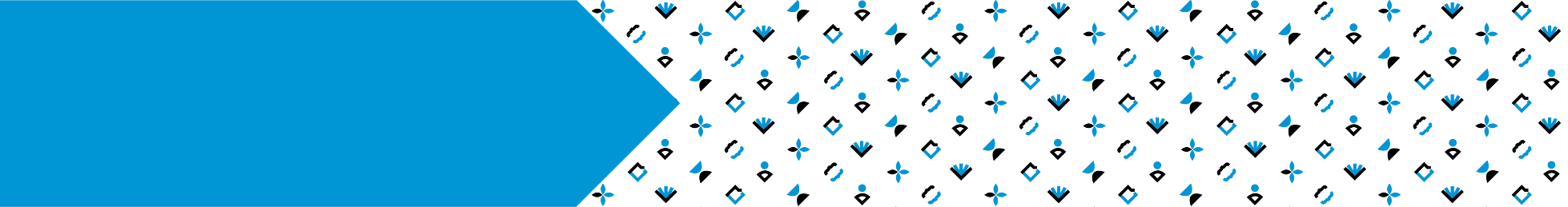 МАГИСТРАТУРА,%
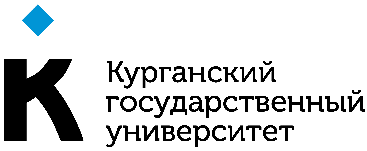 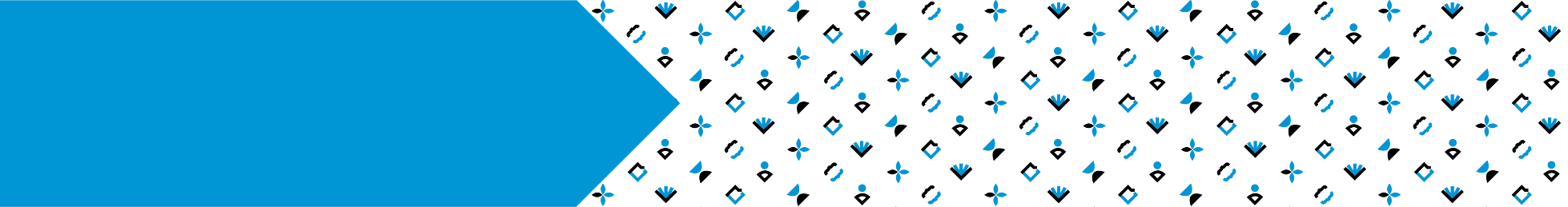 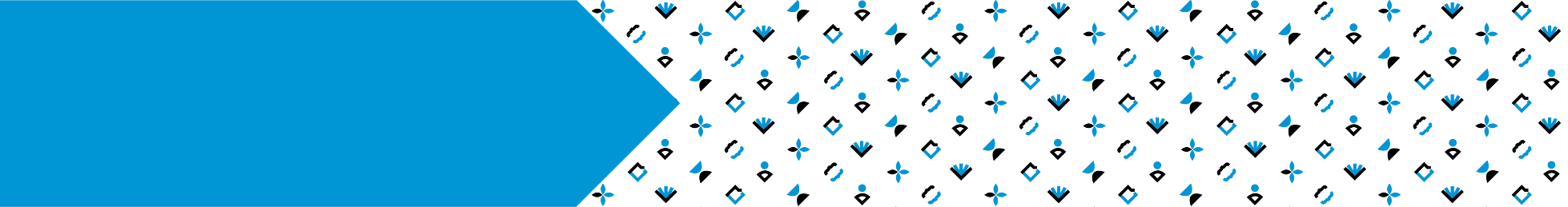 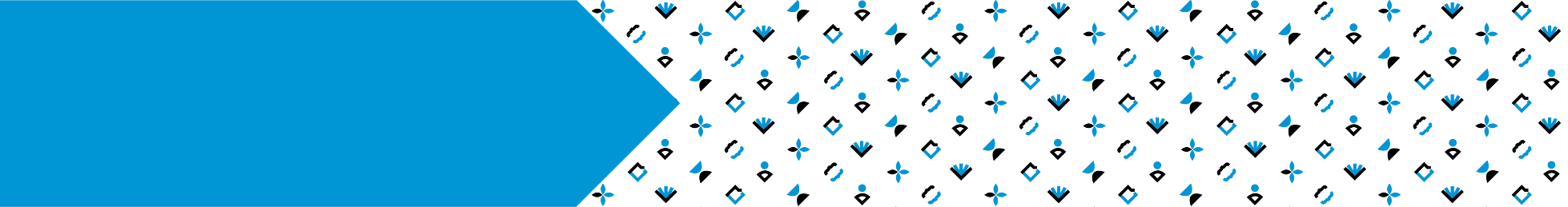 ИТОГО ПО ИНСТИТУТУ,%
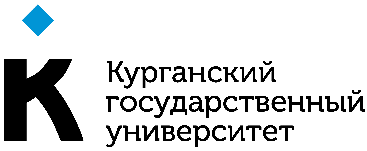 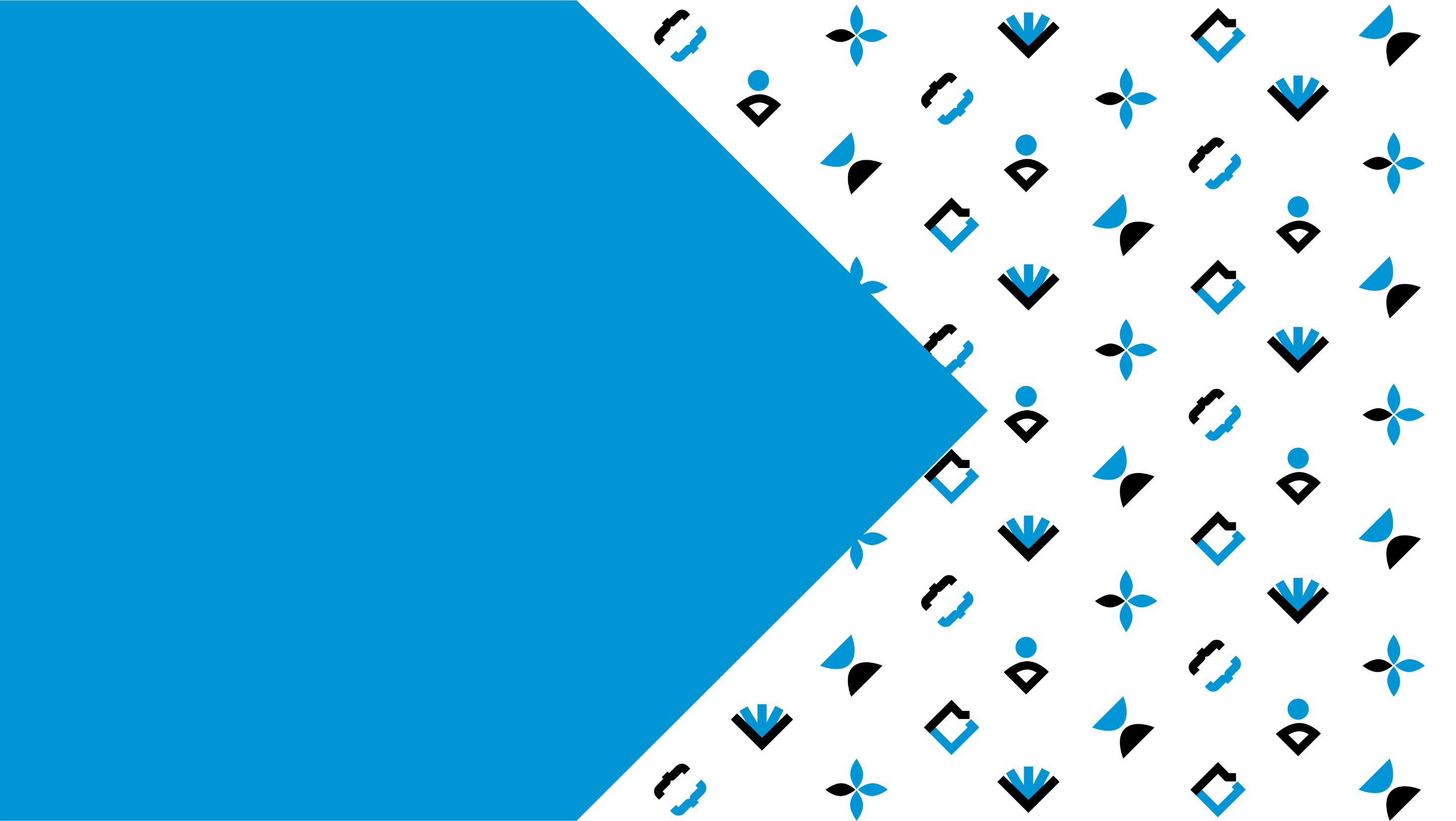 ИНСТИТУТ ЕСТЕСТВЕННЫХ НАУК
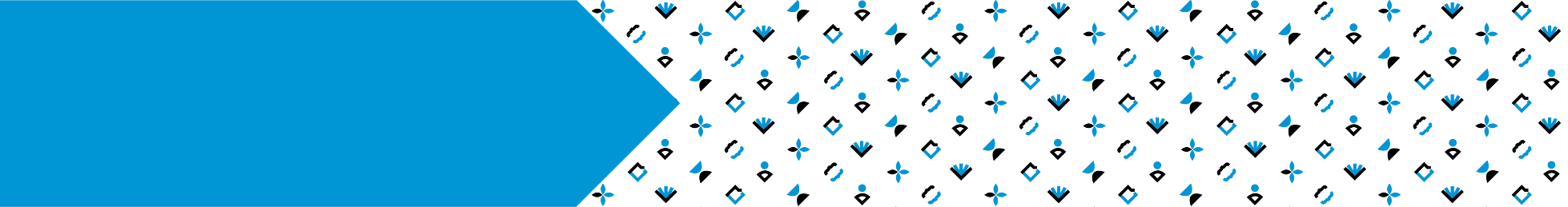 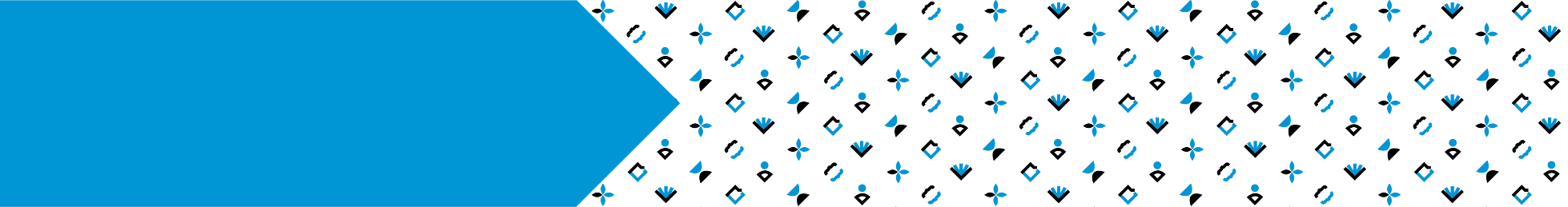 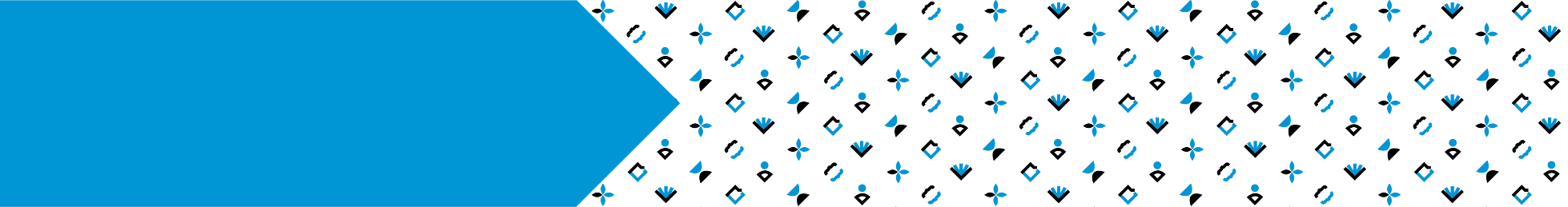 БАКАЛАВРИАТ,%
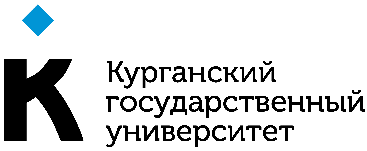 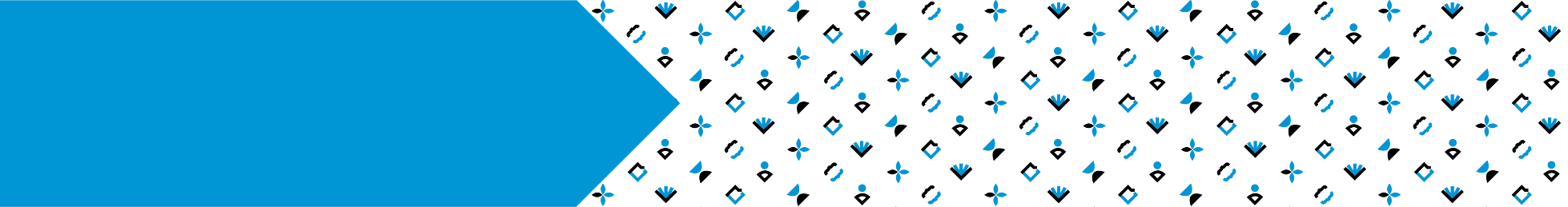 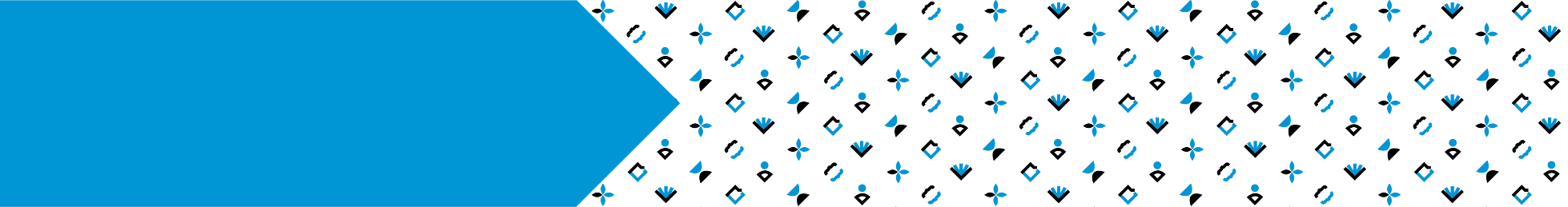 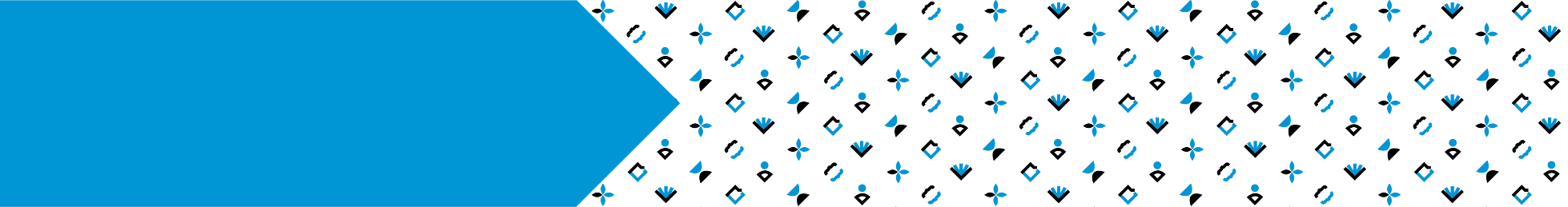 СПЕЦИАЛИТЕТ, %
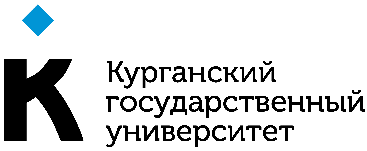 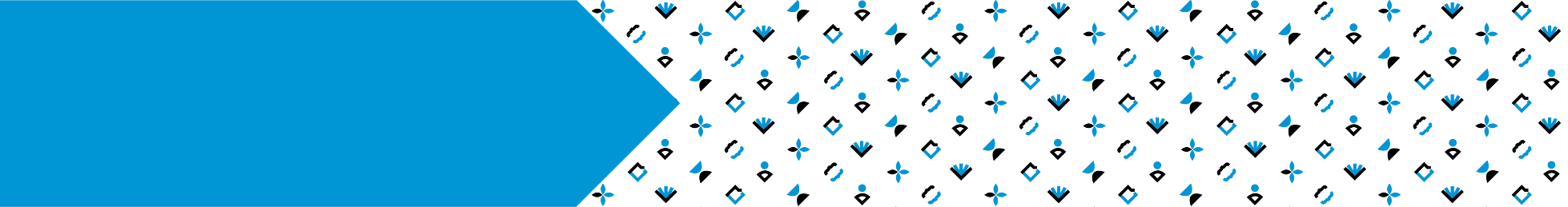 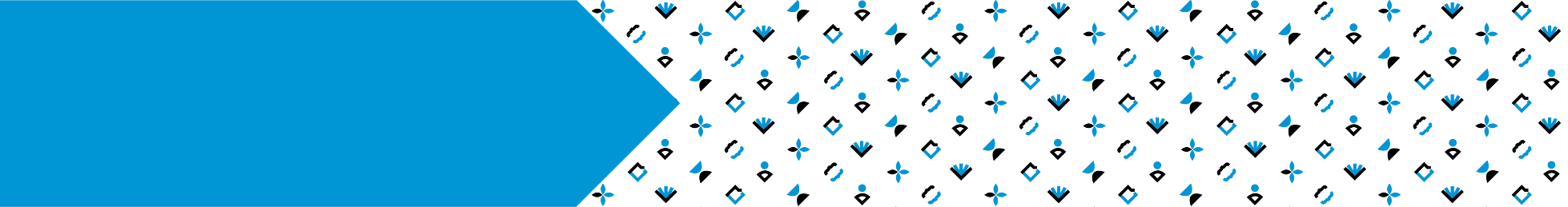 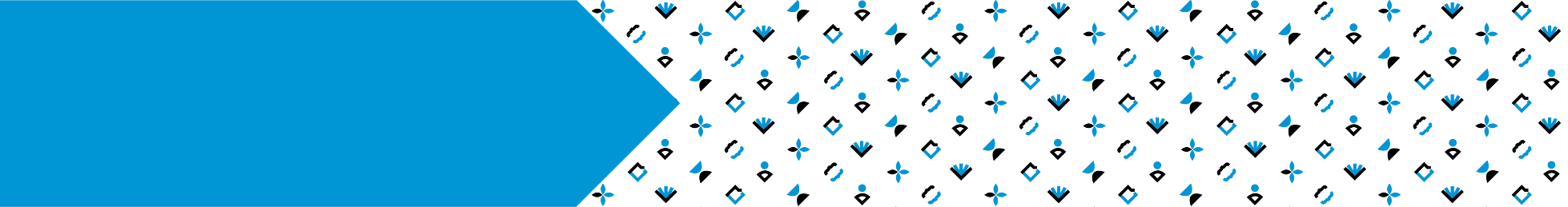 МАГИСТРАТУРА,%
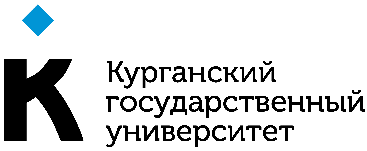 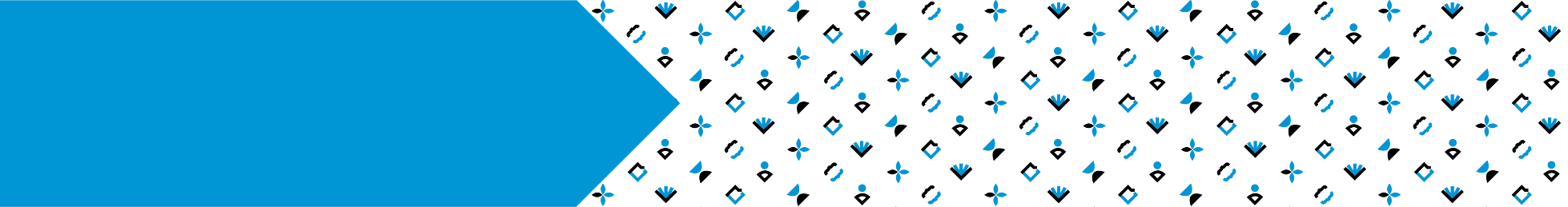 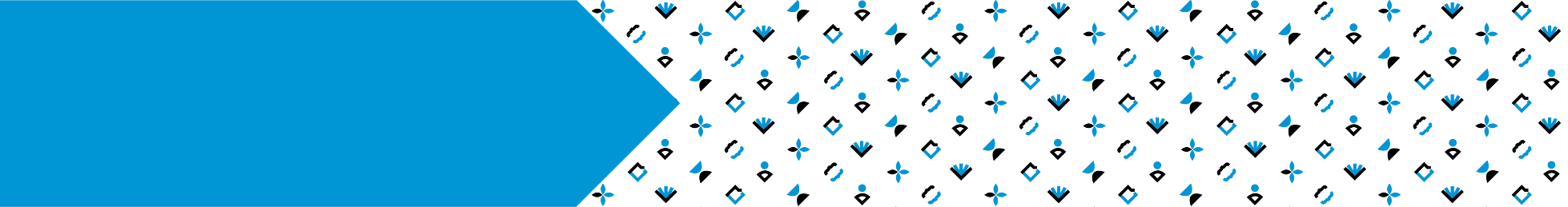 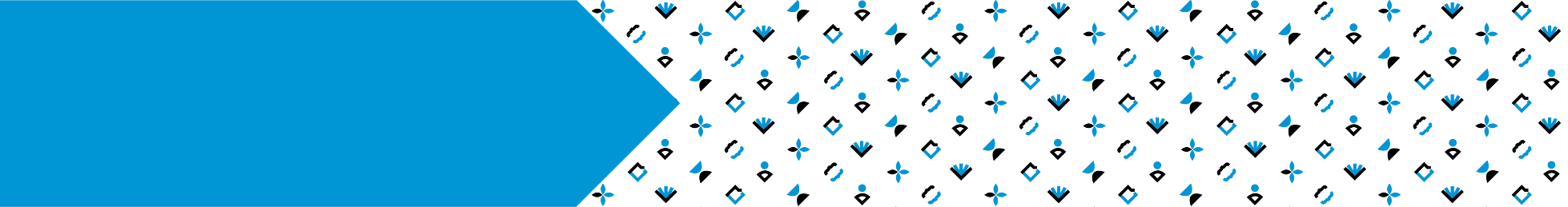 ИТОГО ПО ИНСТИТУТУ,%
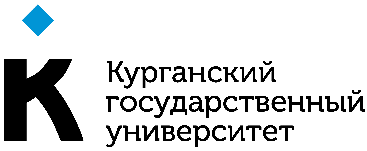 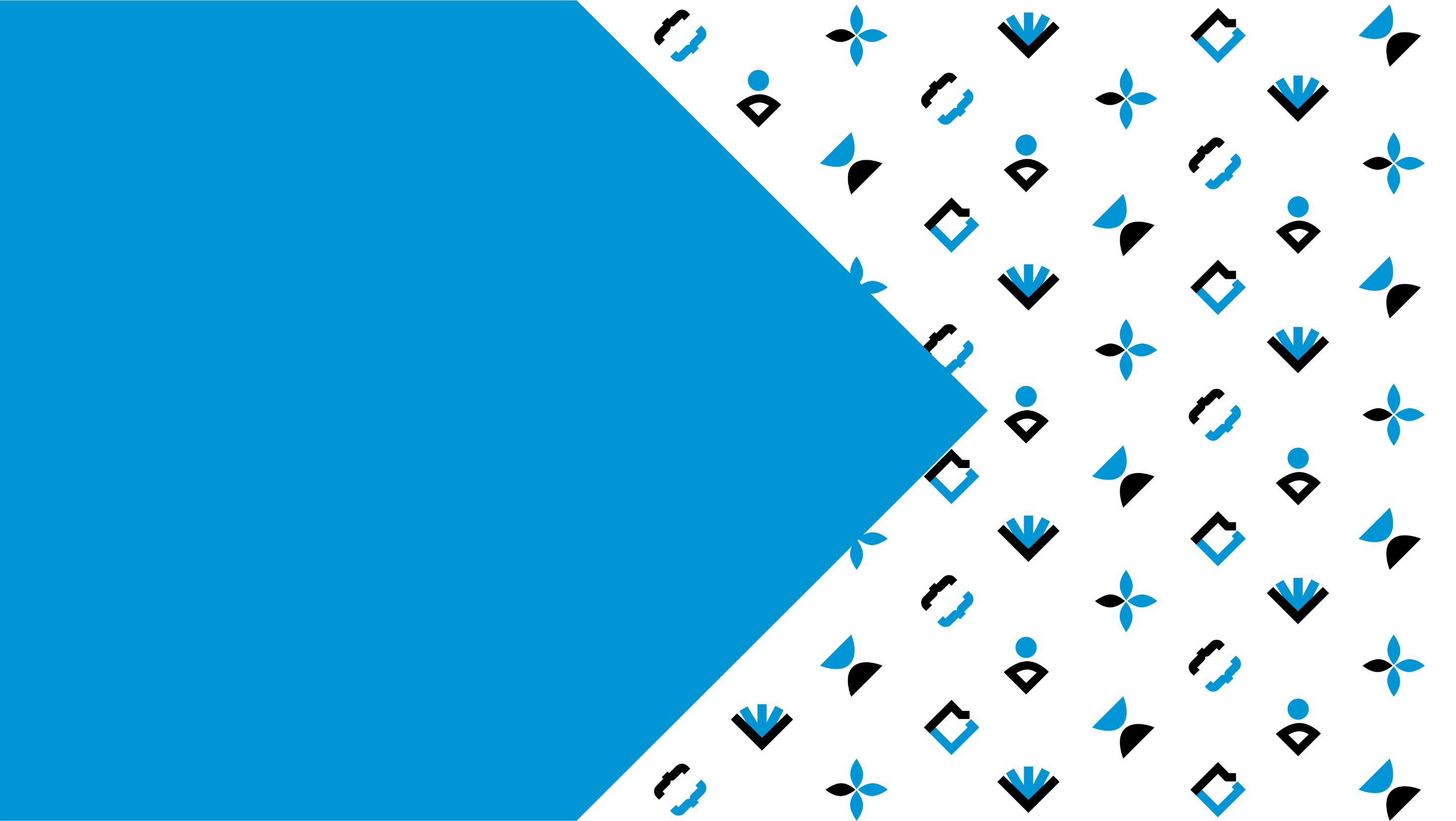 ПОЛИТЕХНИЧЕСКИЙ ИНСТИТУТ
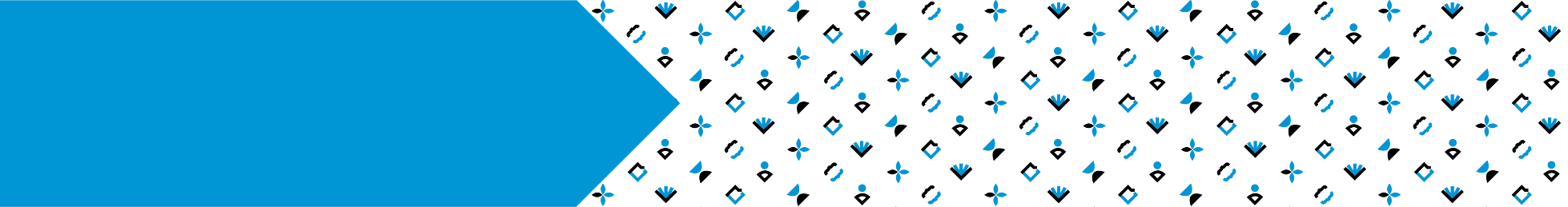 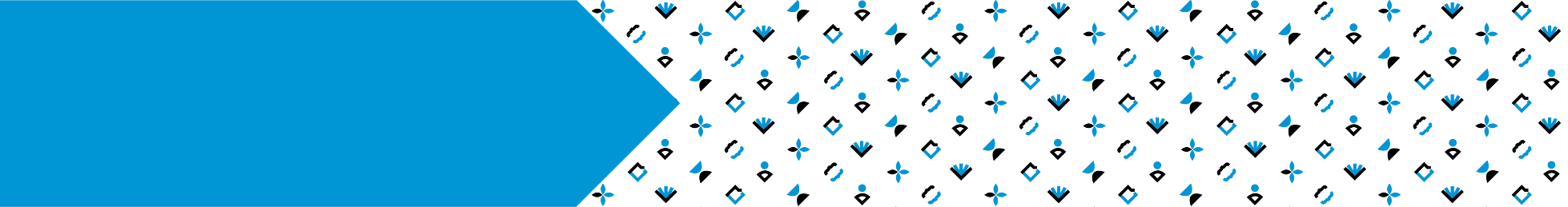 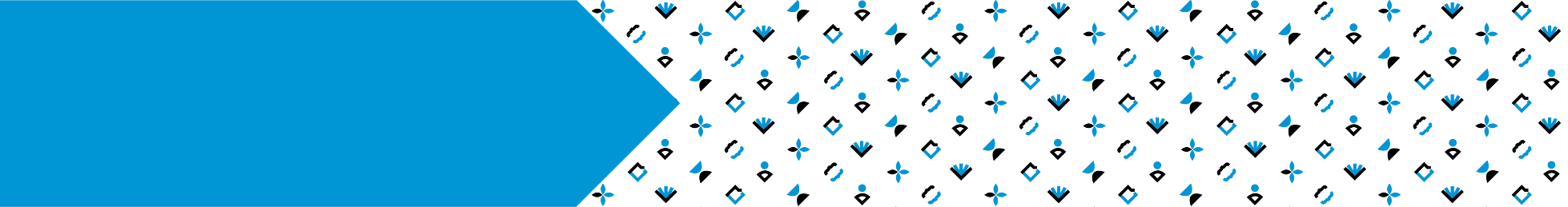 БАКАЛАВРИАТ,%
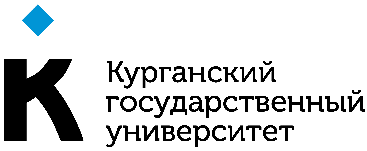 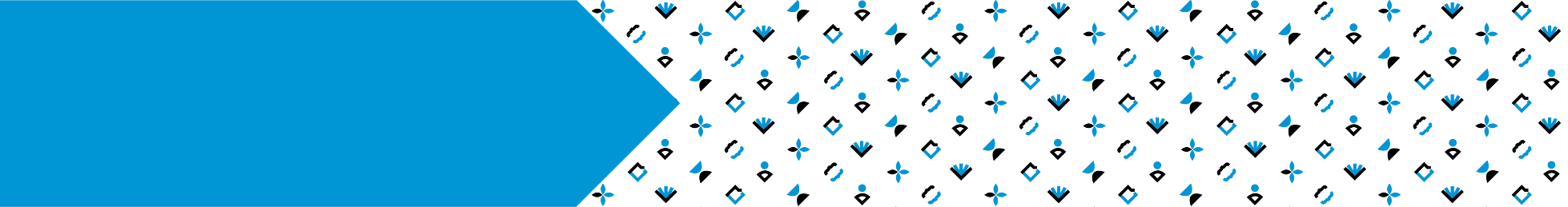 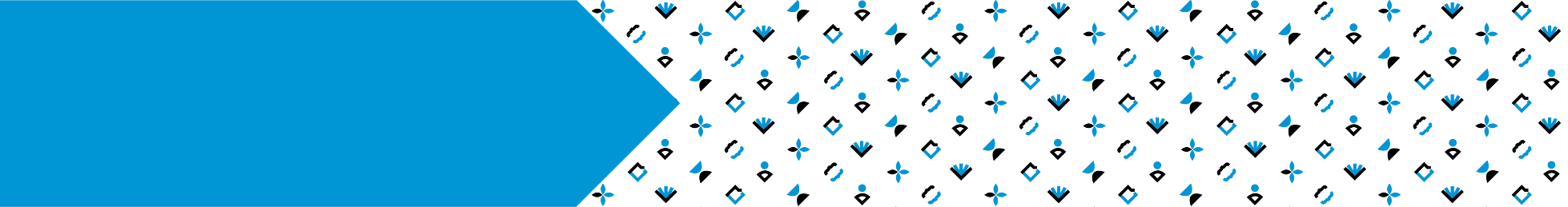 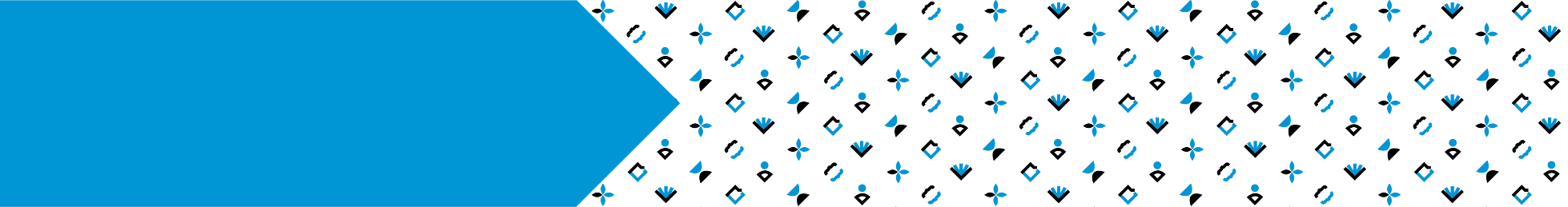 СПЕЦИАЛИТЕТ, %
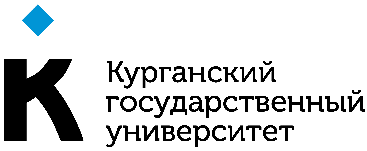 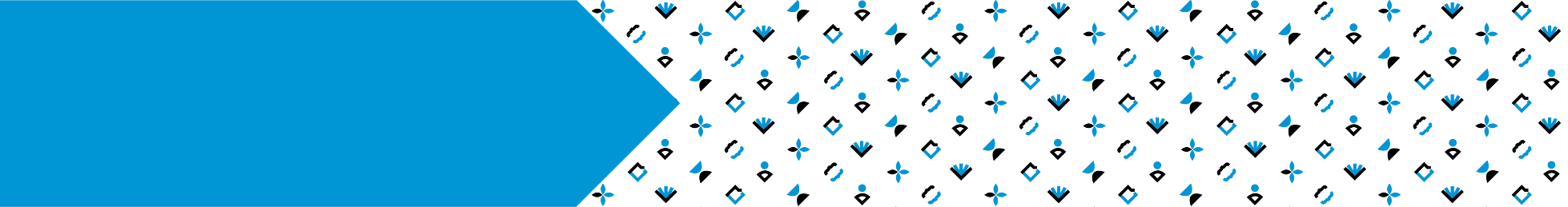 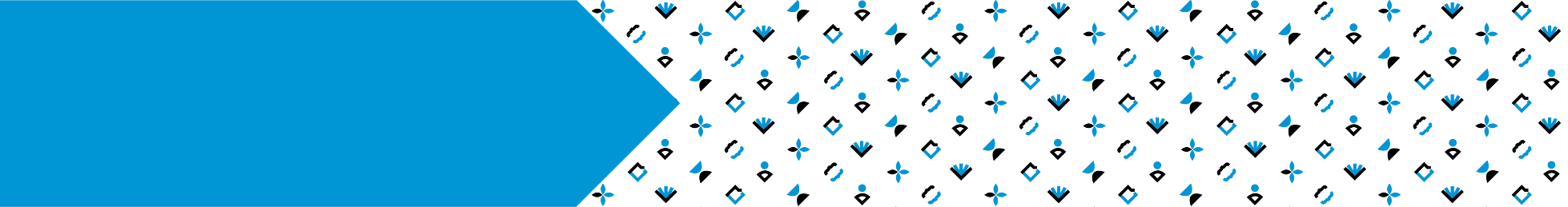 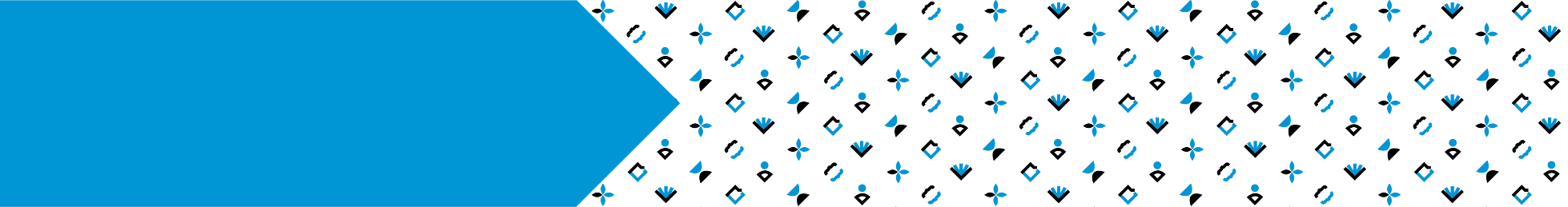 МАГИСТРАТУРА,%
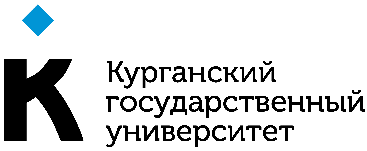 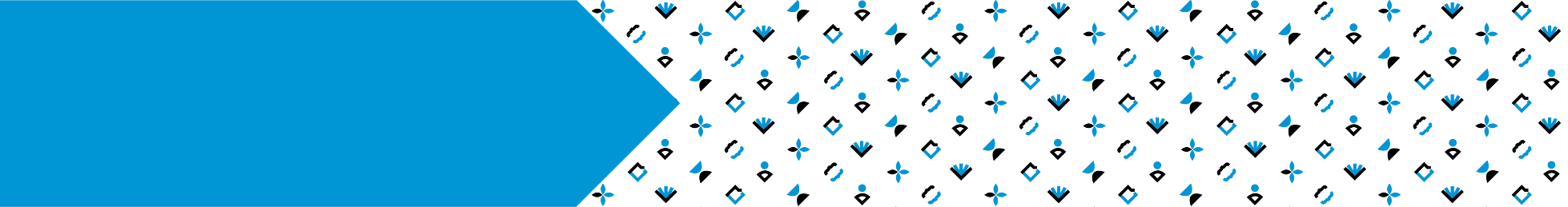 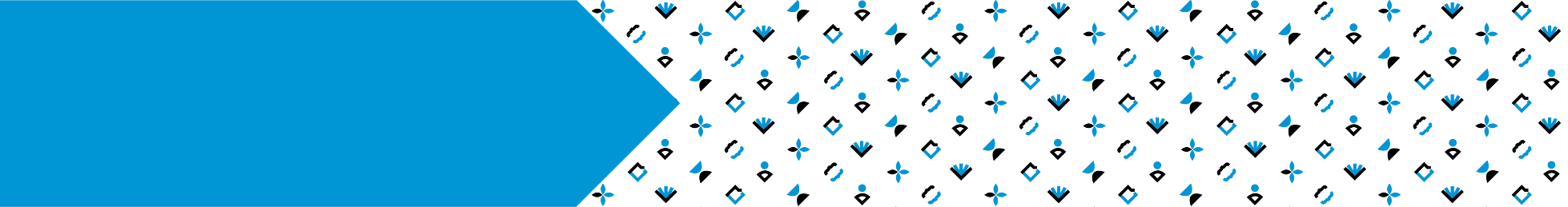 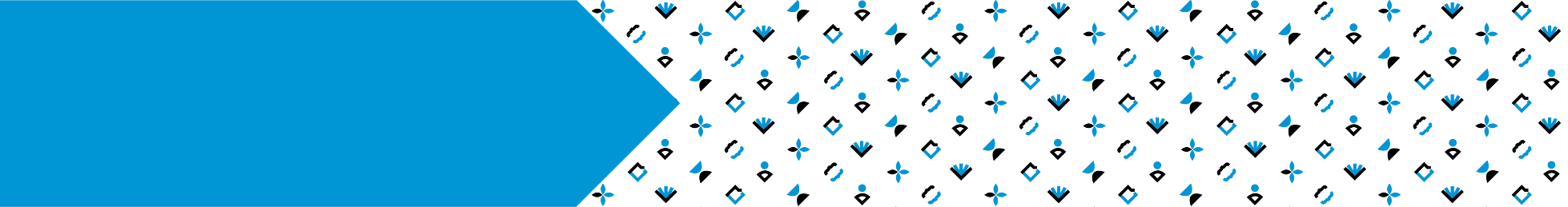 ИТОГО ПО ИНСТИТУТУ,%
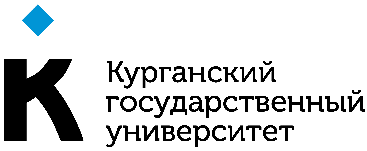 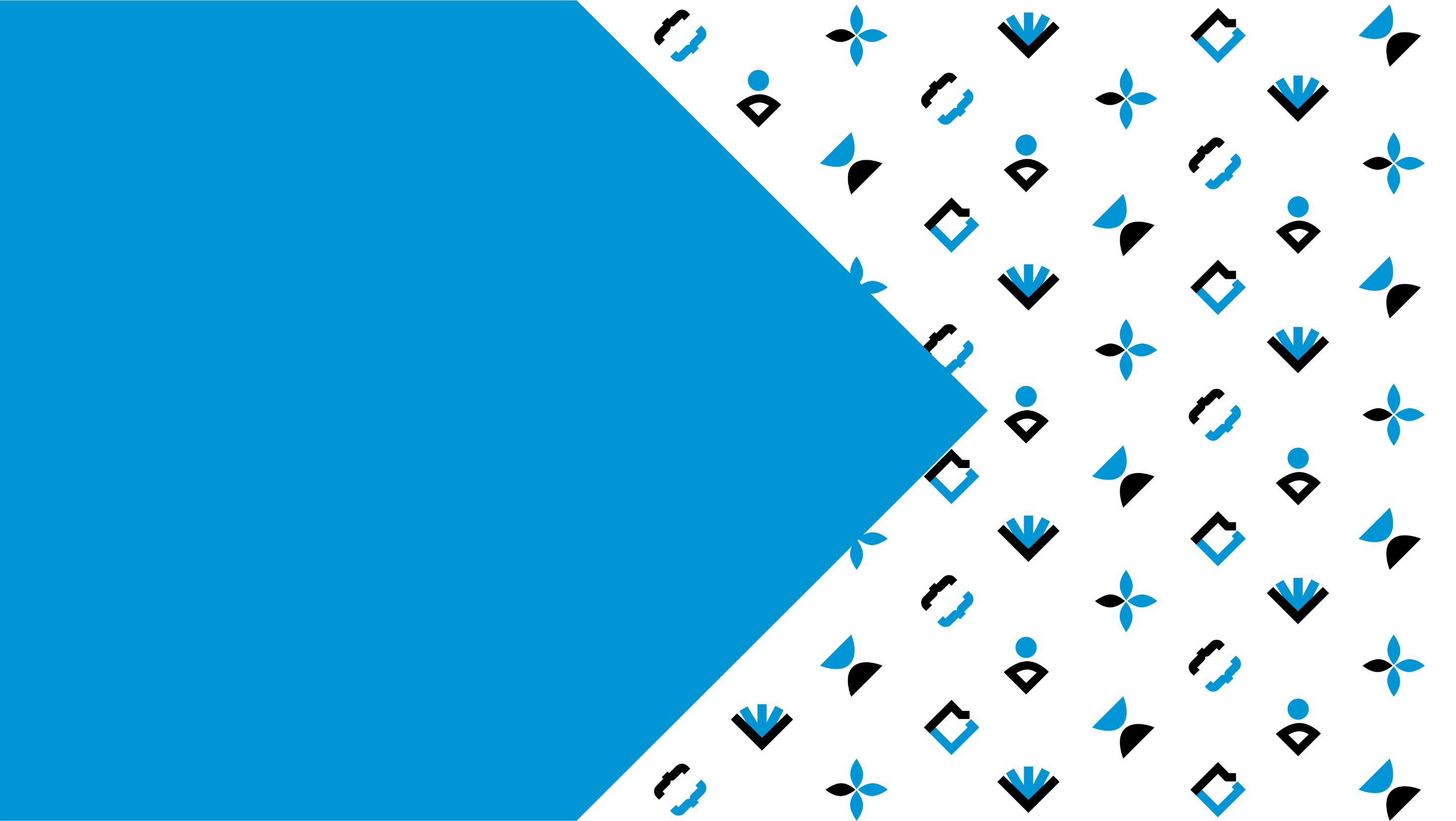 ИНСТИТУТ ПЕДАГОГИКИ, ПСИХОЛОГИИ И ФИЗИЧЕСКОЙ КУЛЬТУРЫ
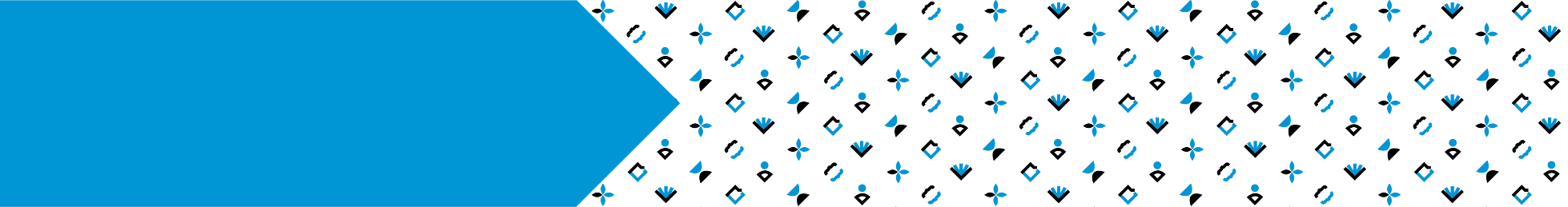 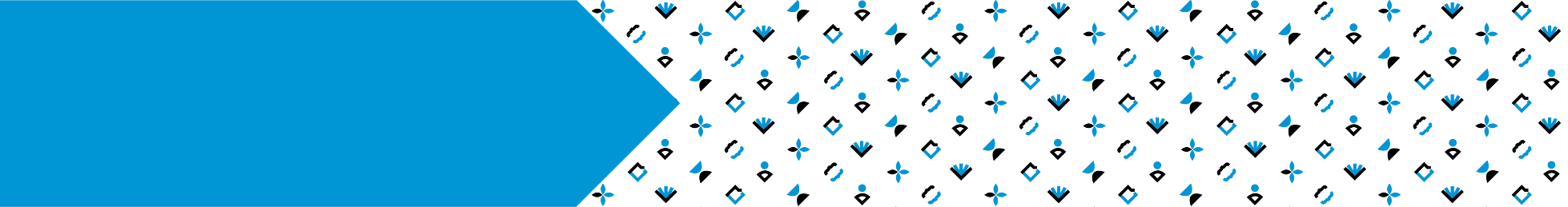 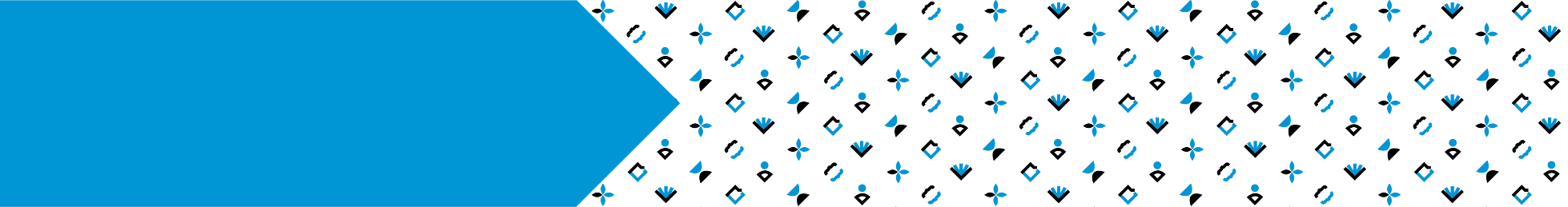 БАКАЛАВРИАТ,%
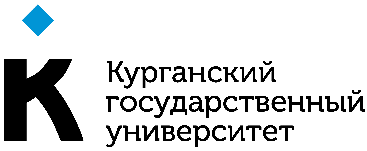 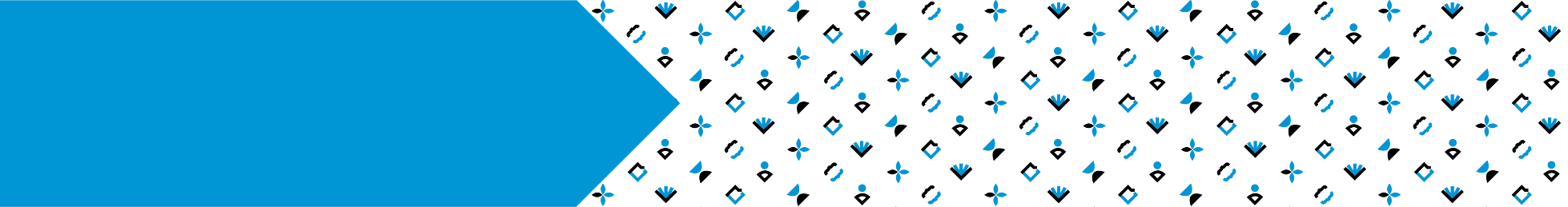 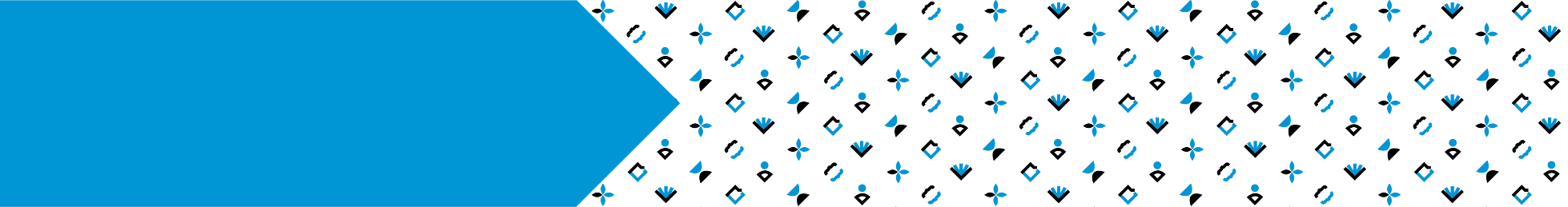 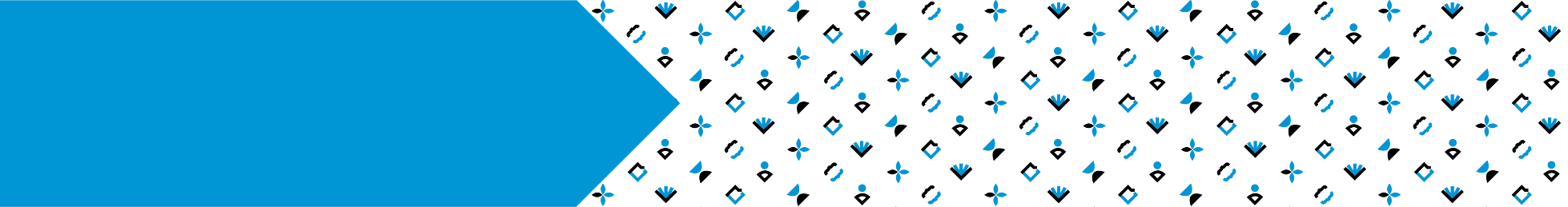 МАГИСТРАТУРА,%
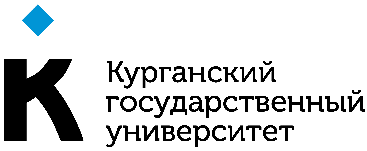 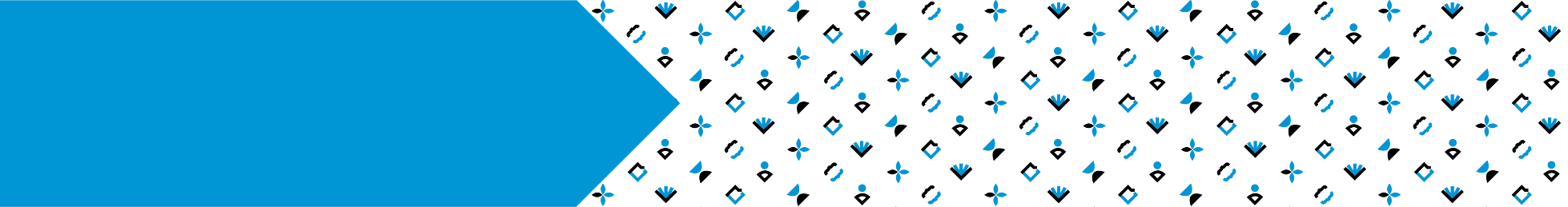 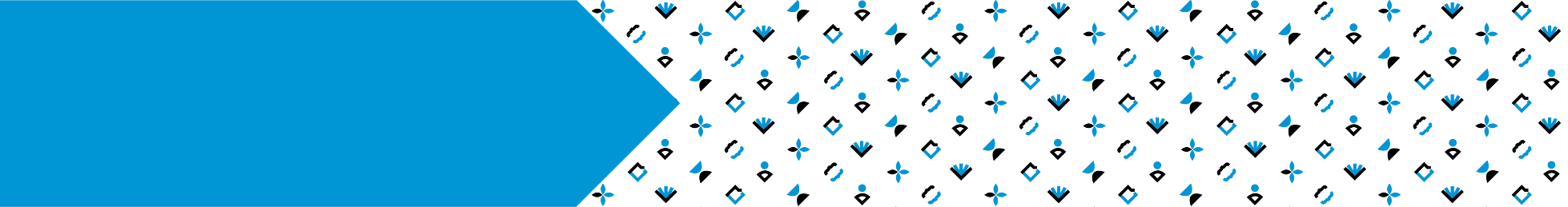 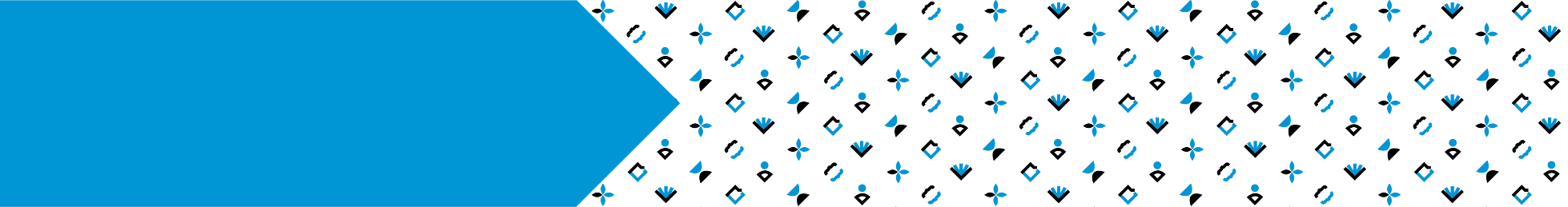 ИТОГО ПО ИНСТИТУТУ,%
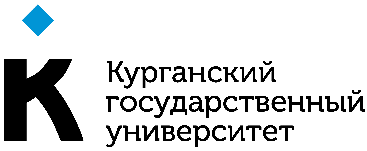 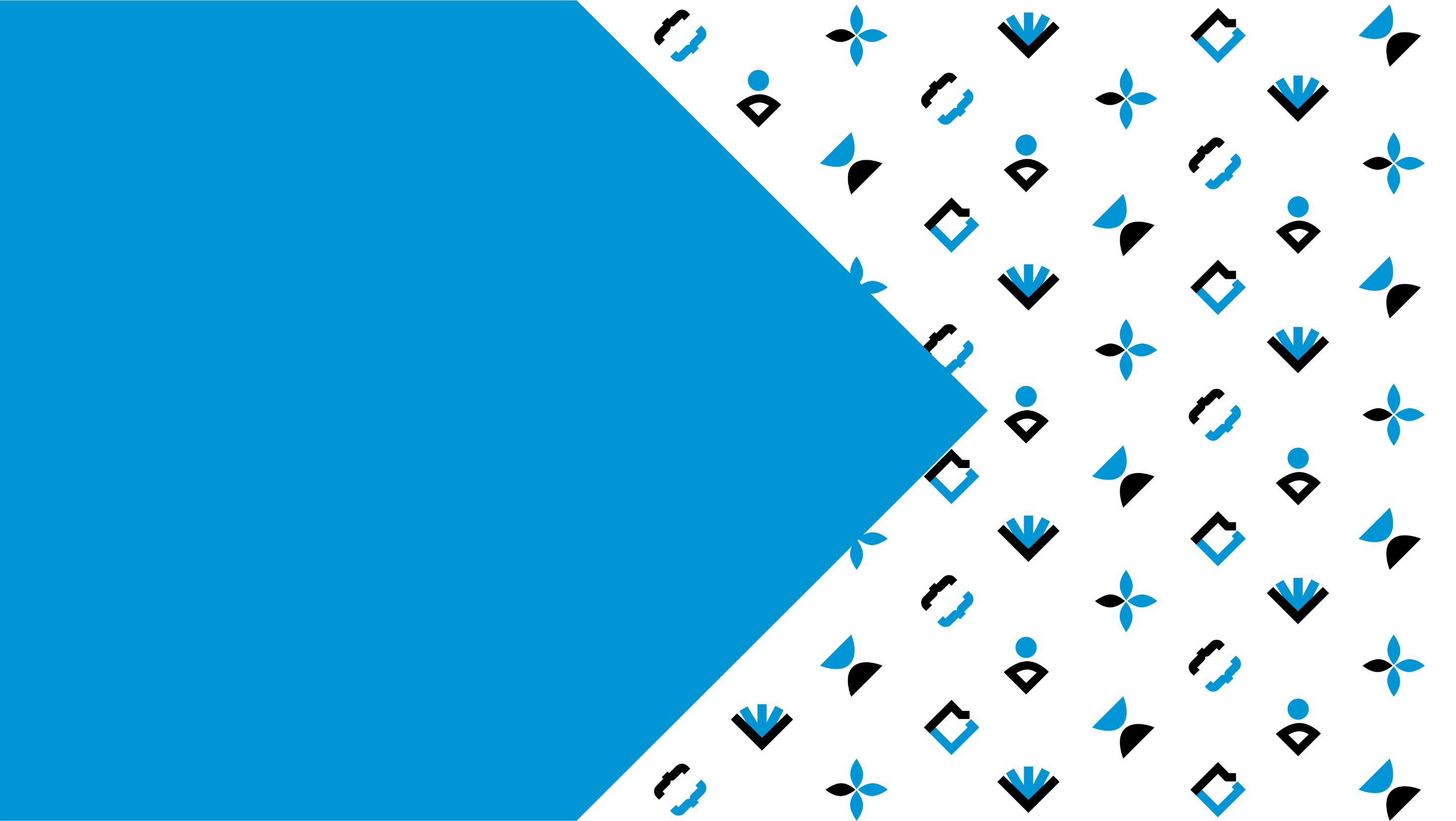 ИНСТИТУТ МАТЕМАТИКИ И ИНТЕЛЛЕКТУАЛЬНЫХ СИСТЕМ
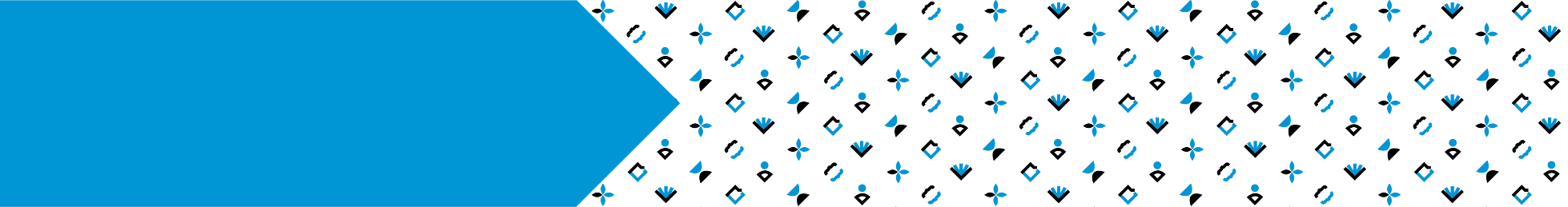 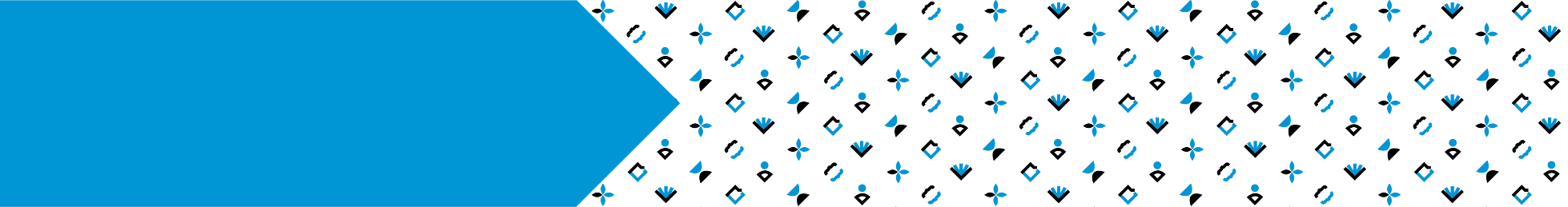 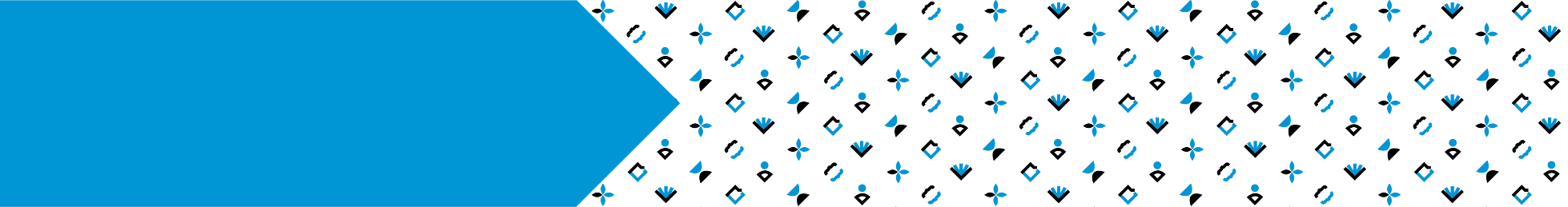 БАКАЛАВРИАТ,%
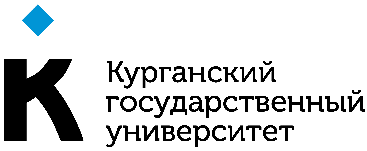 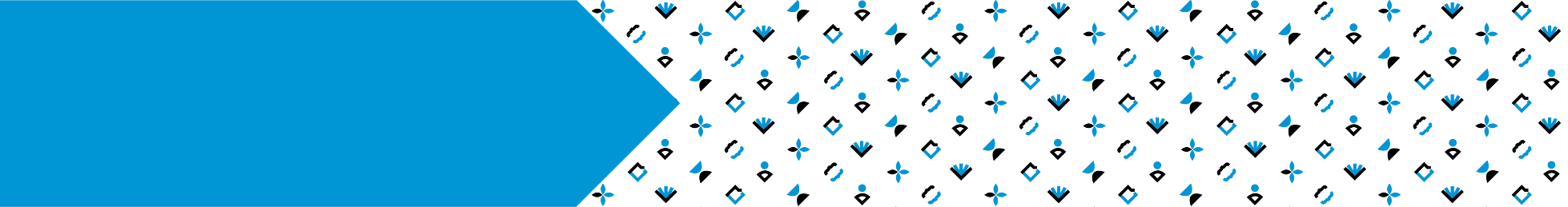 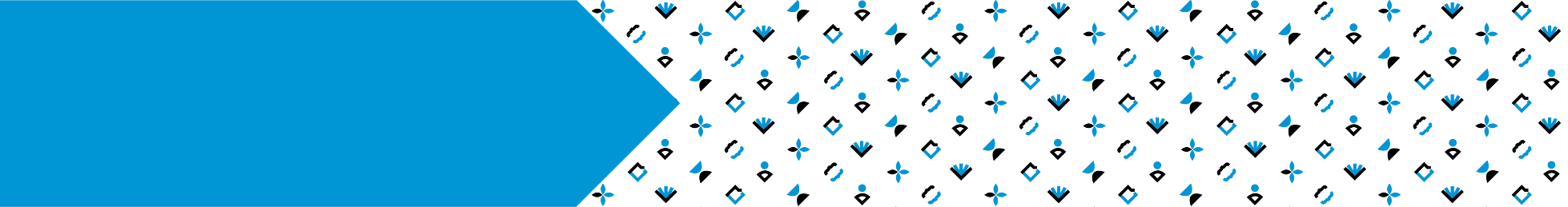 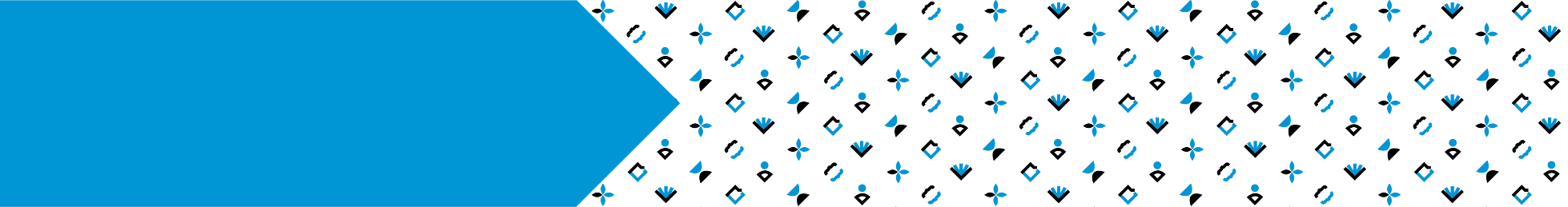 СПЕЦИАЛИТЕТ, %
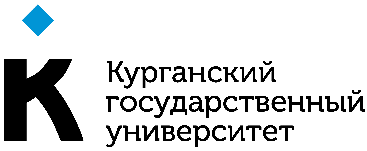 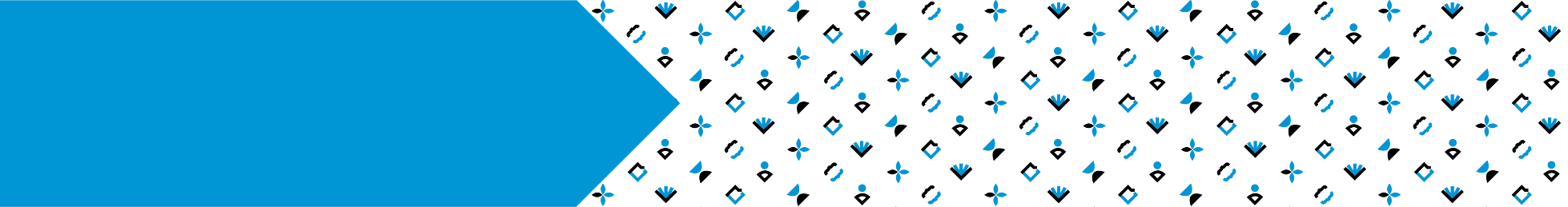 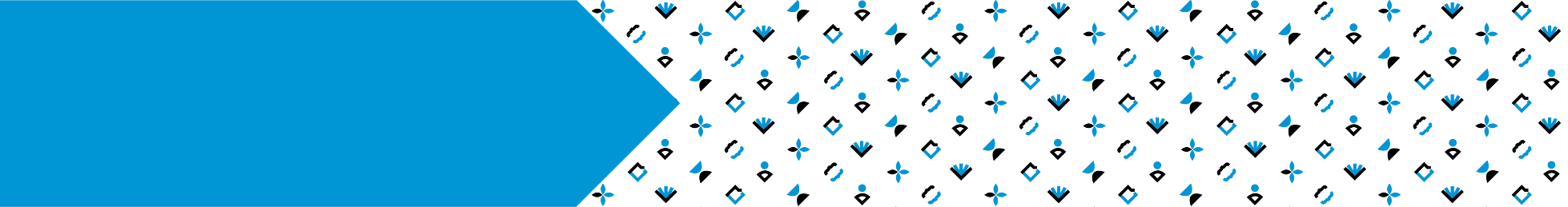 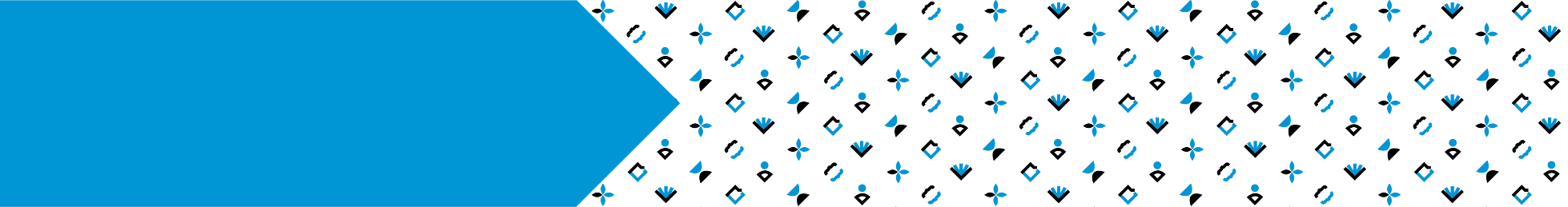 МАГИСТРАТУРА,%
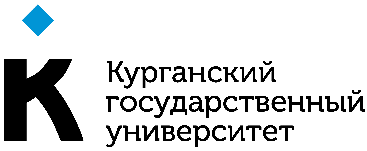 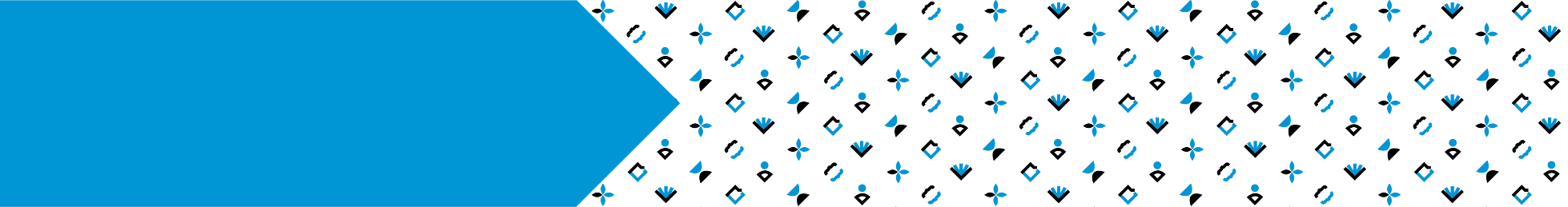 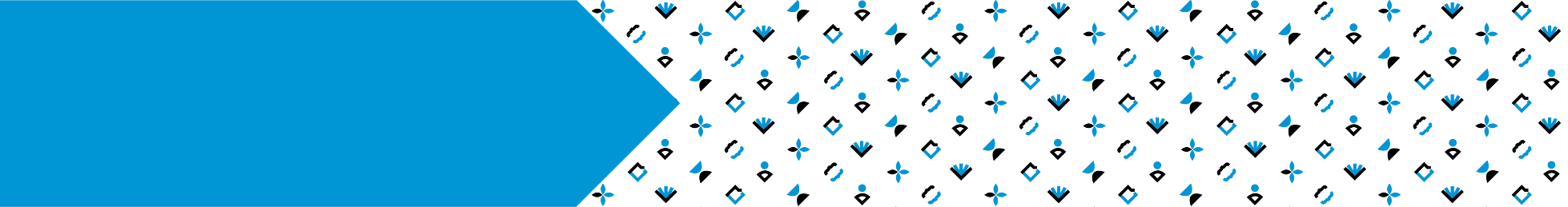 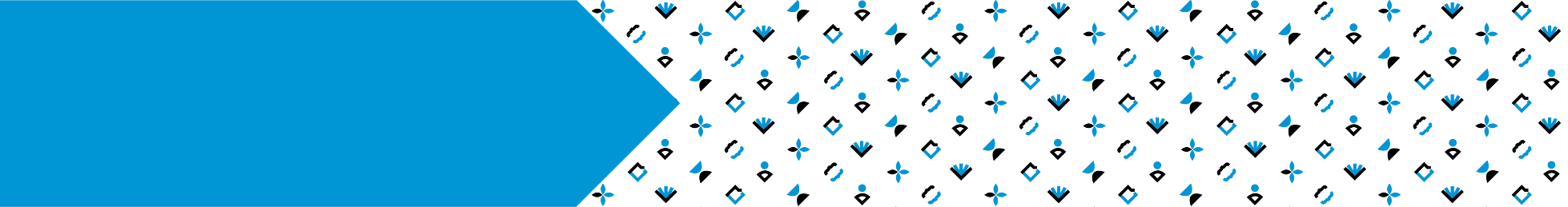 ИТОГО ПО ИНСТИТУТУ,%
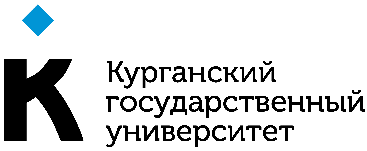 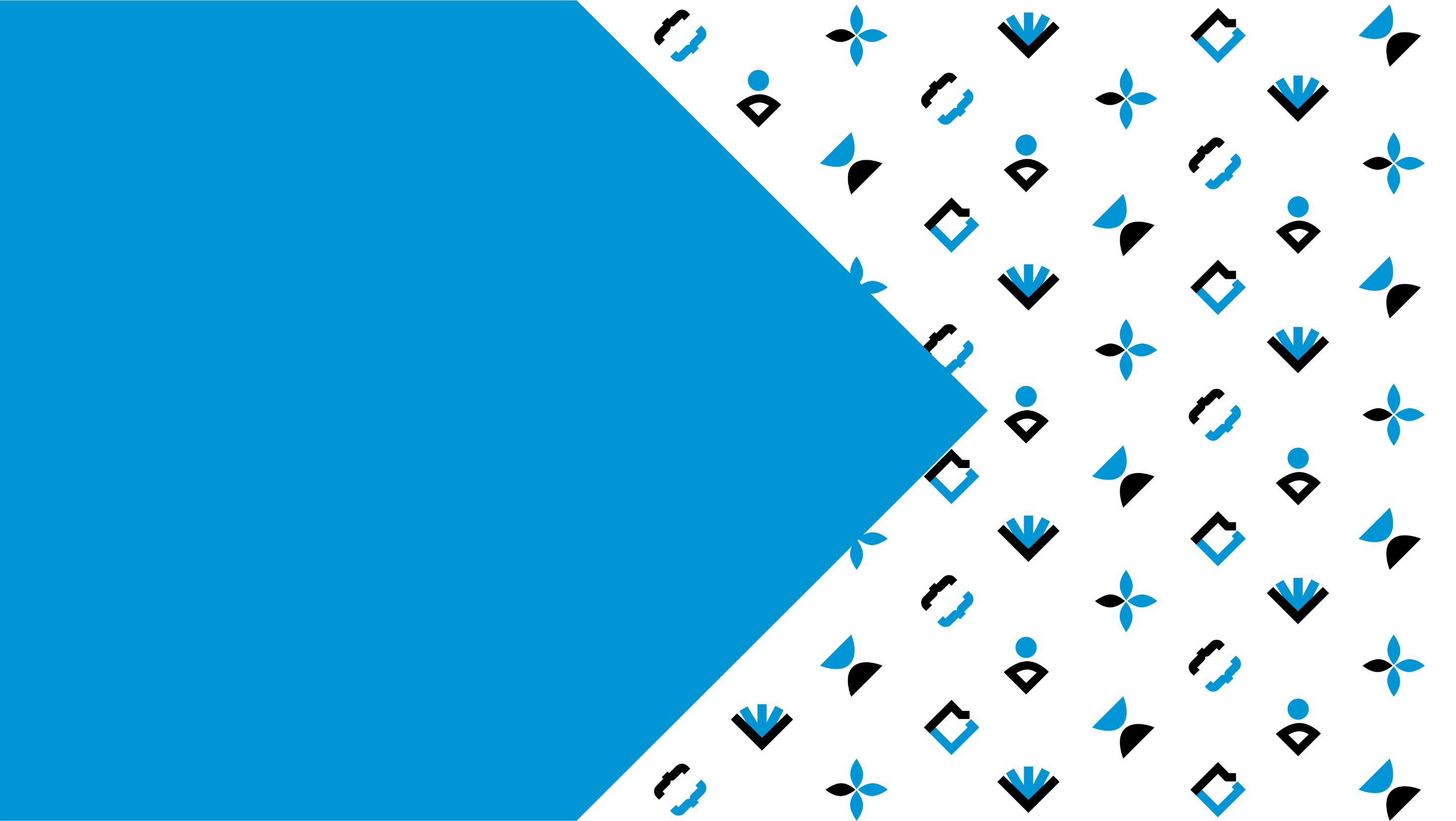 ИНСТИТУТ ЭКОНОМИКИ И ПРАВА
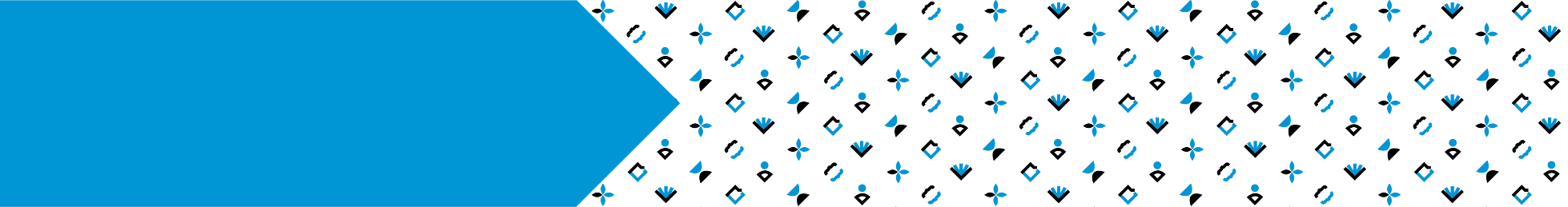 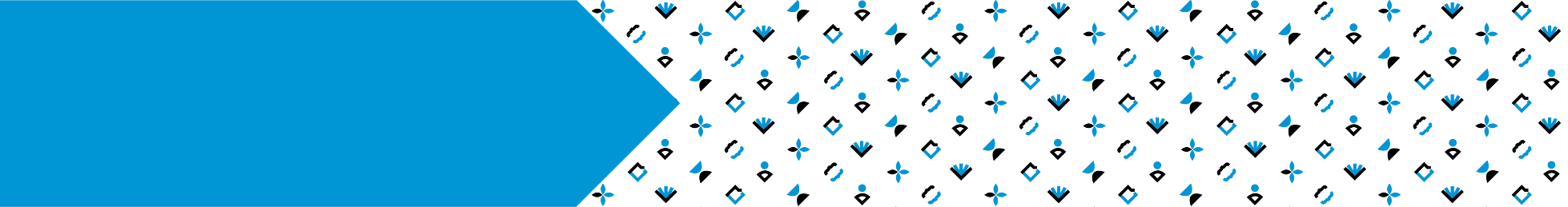 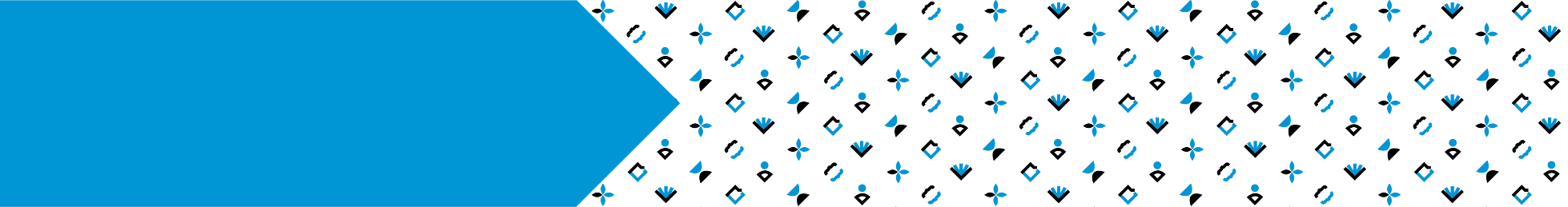 БАКАЛАВРИАТ,%
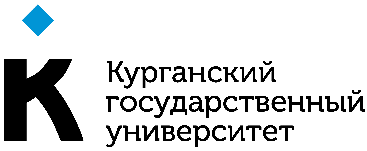 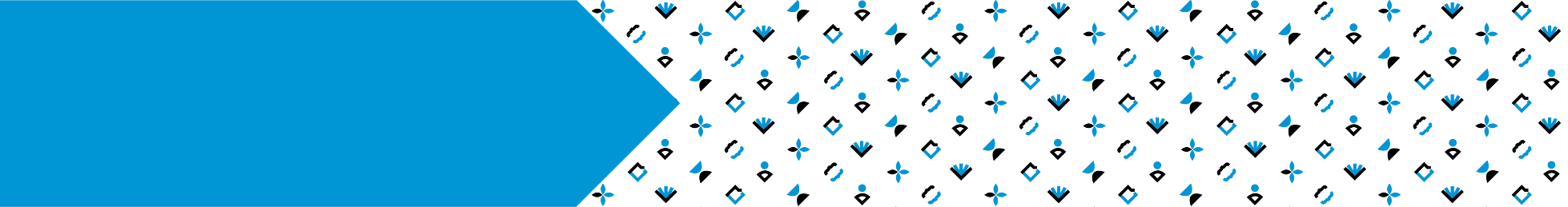 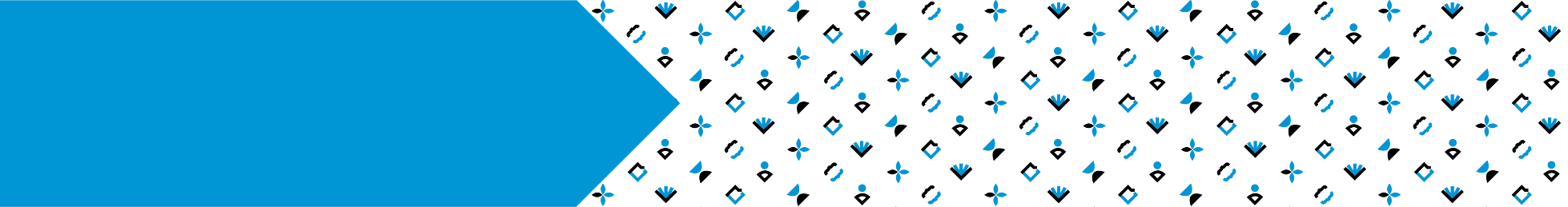 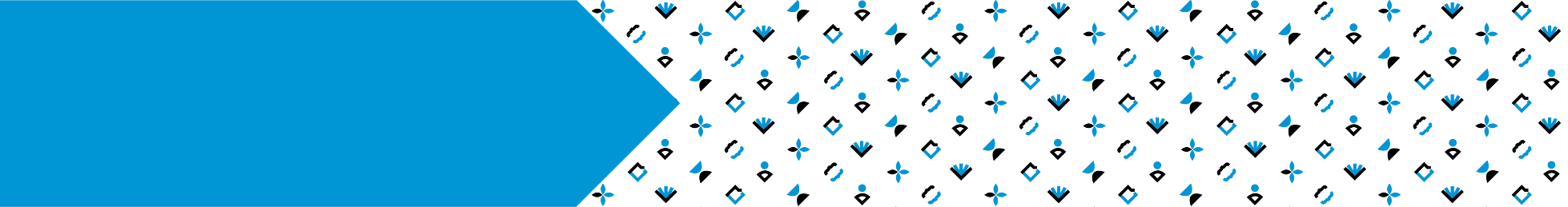 СПЕЦИАЛИТЕТ, %
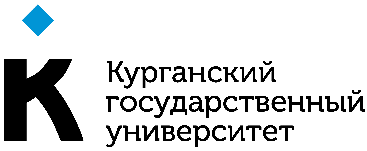 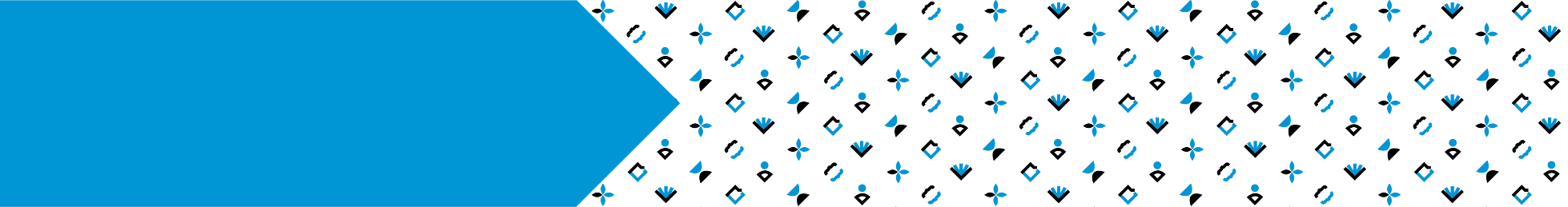 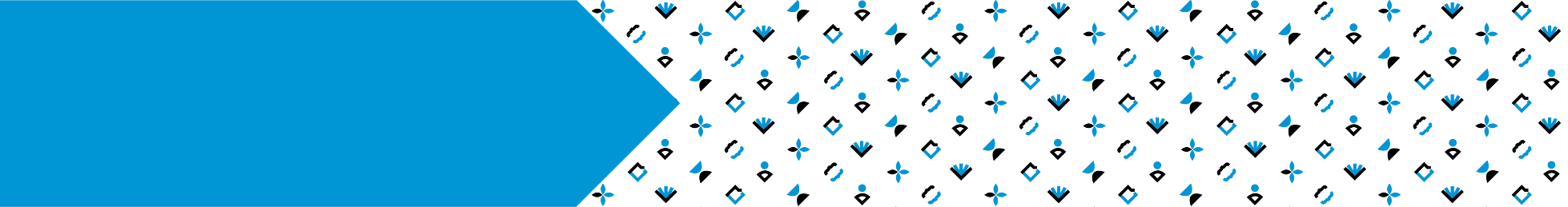 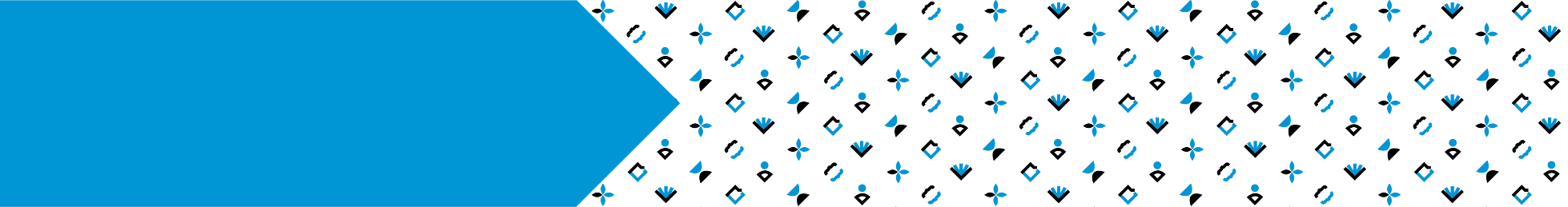 МАГИСТРАТУРА,%
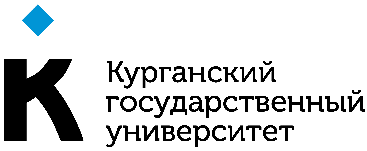 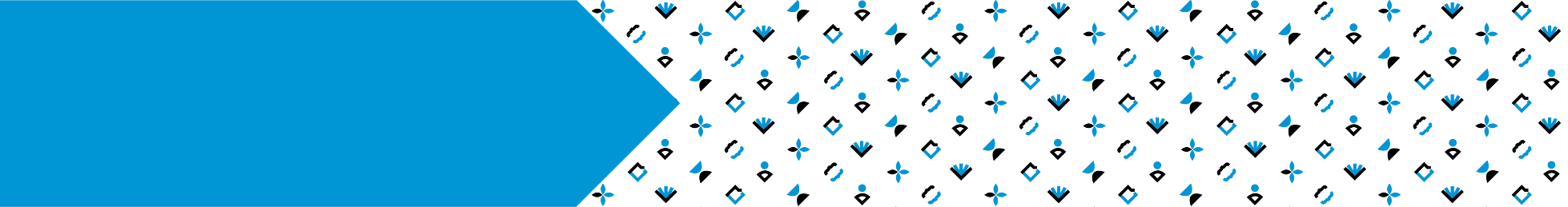 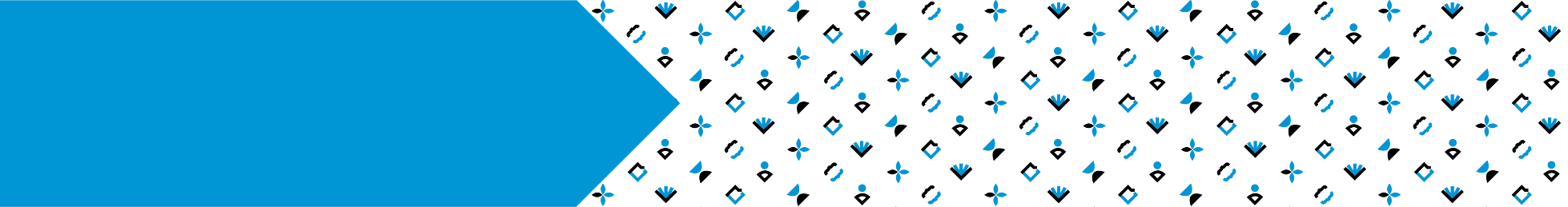 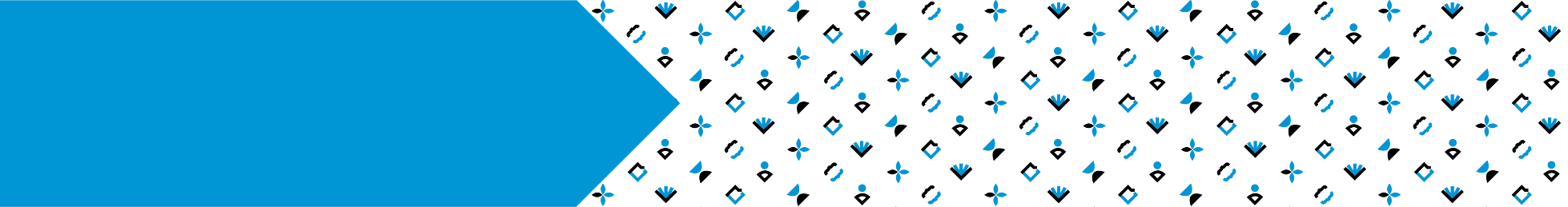 ИТОГО ПО ИНСТИТУТУ,%
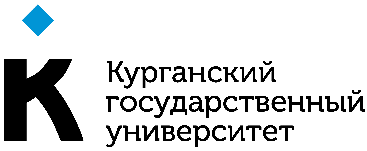 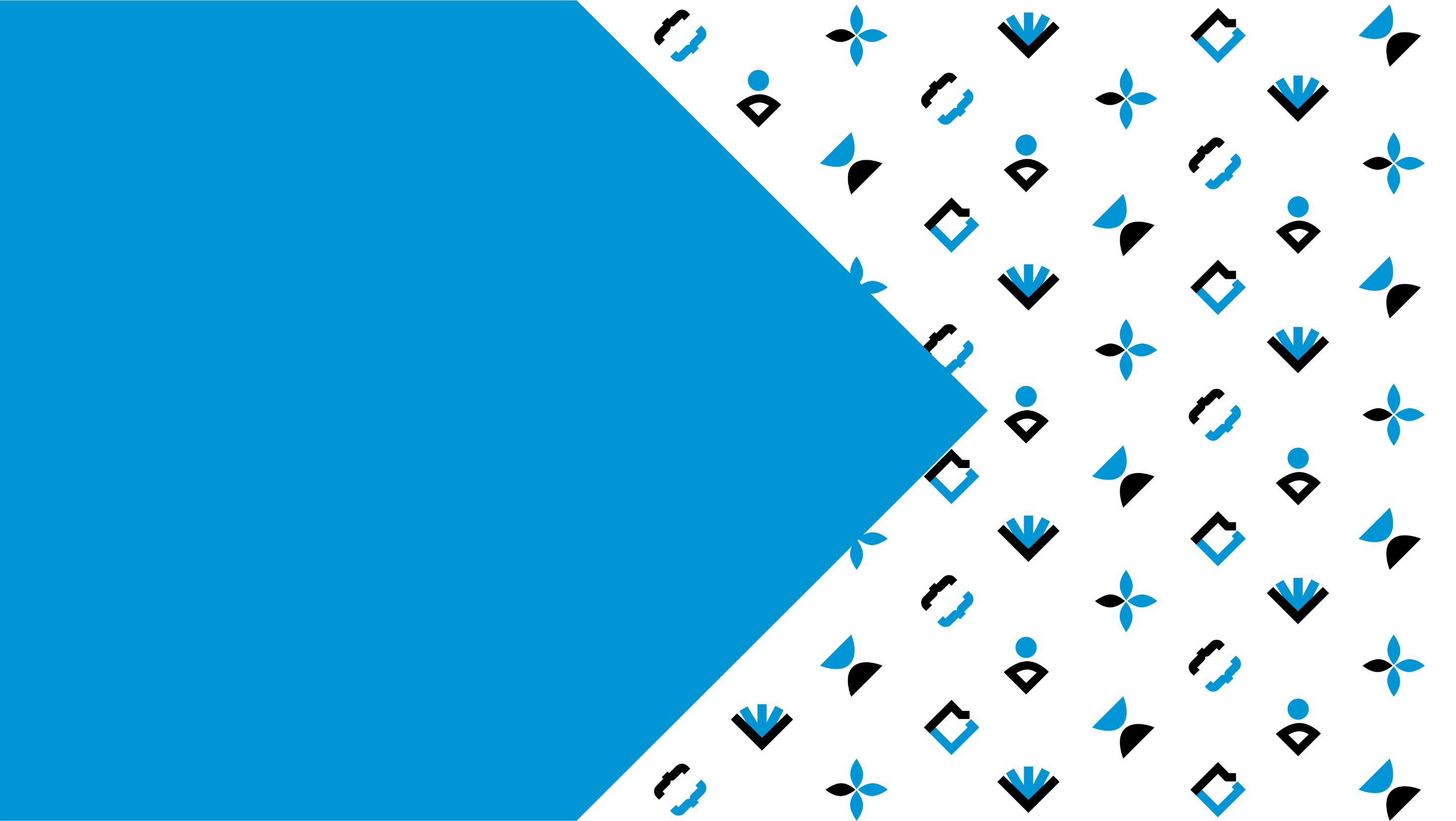 ИНСТИТУТ ИНЖЕНЕРИИ И АГРОНОМИИ
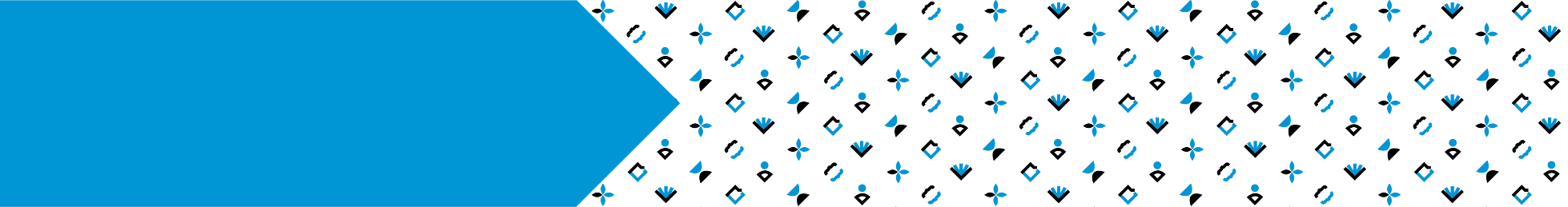 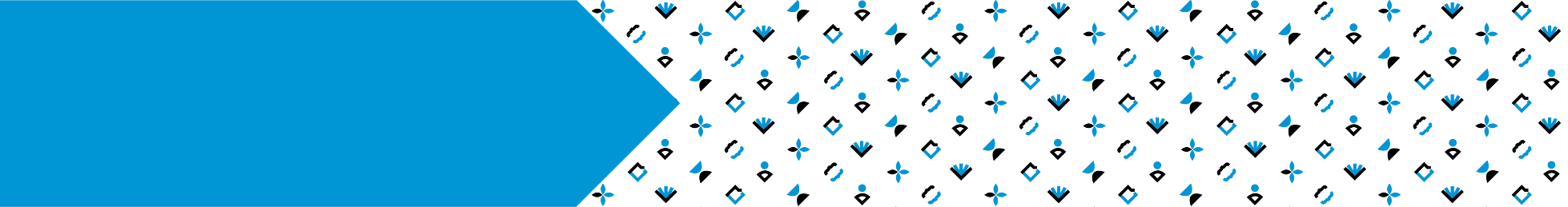 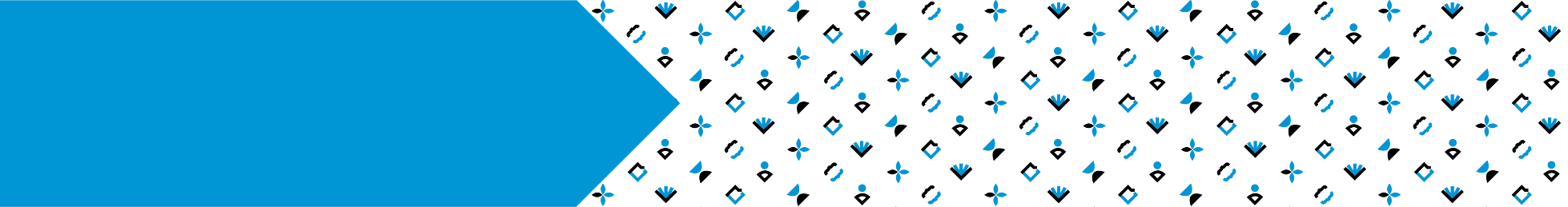 БАКАЛАВРИАТ,%
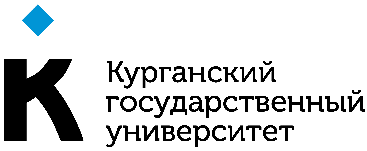 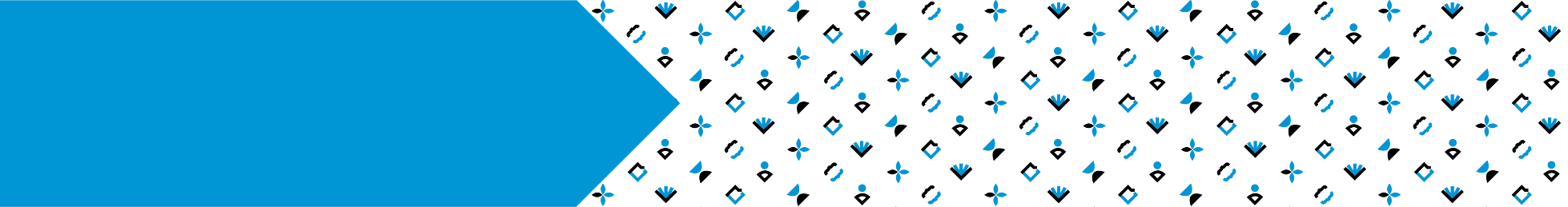 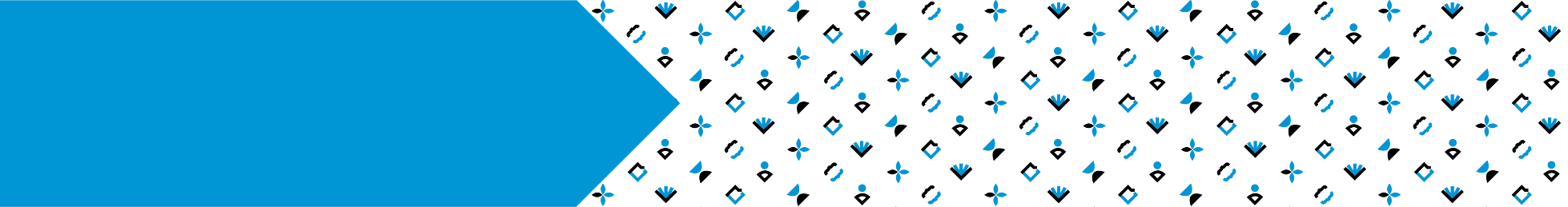 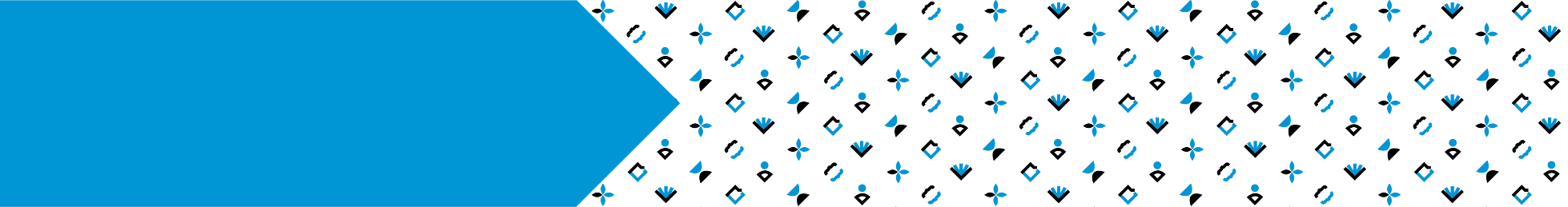 СПЕЦИАЛИТЕТ, %
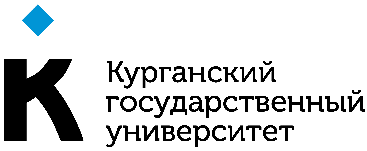 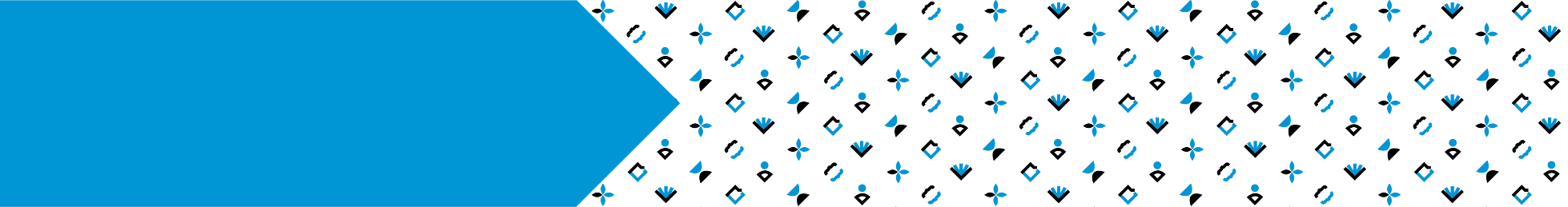 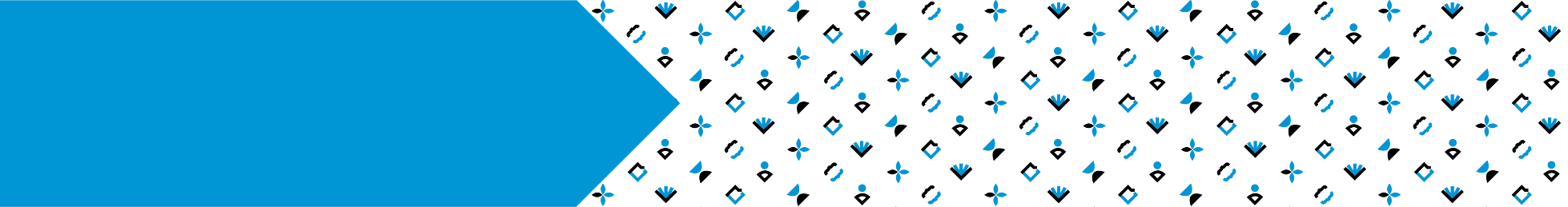 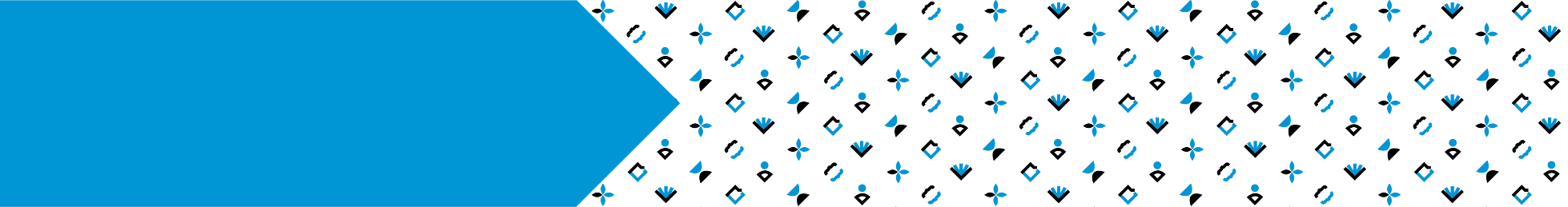 МАГИСТРАТУРА,%
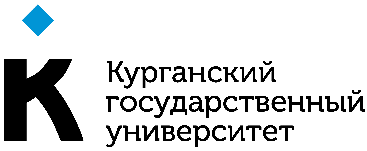 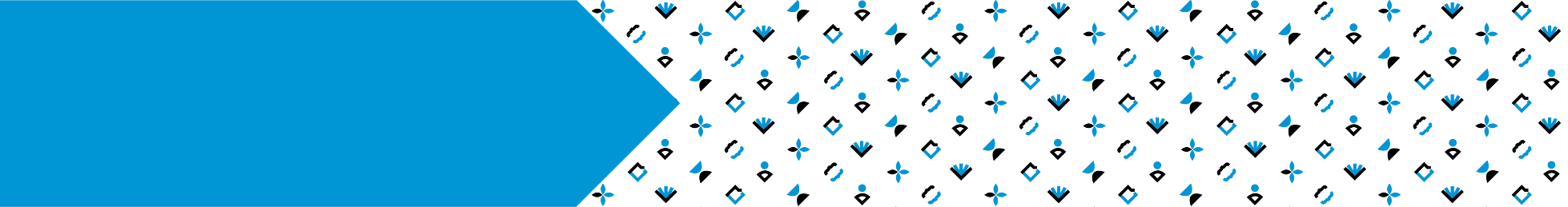 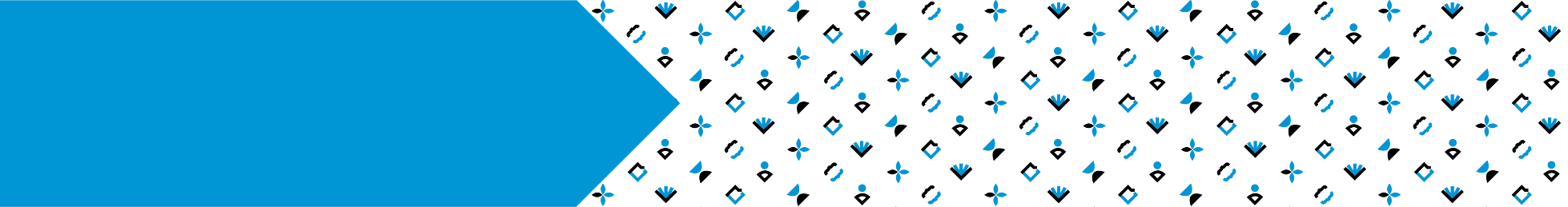 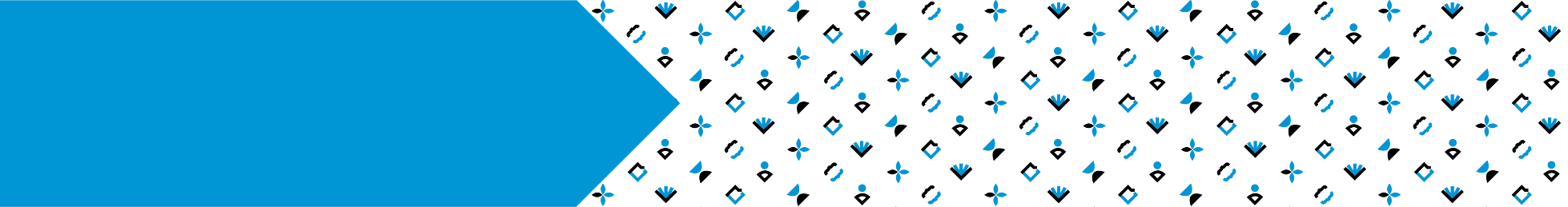 ИТОГО ПО ИНСТИТУТУ,%
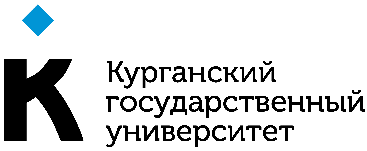 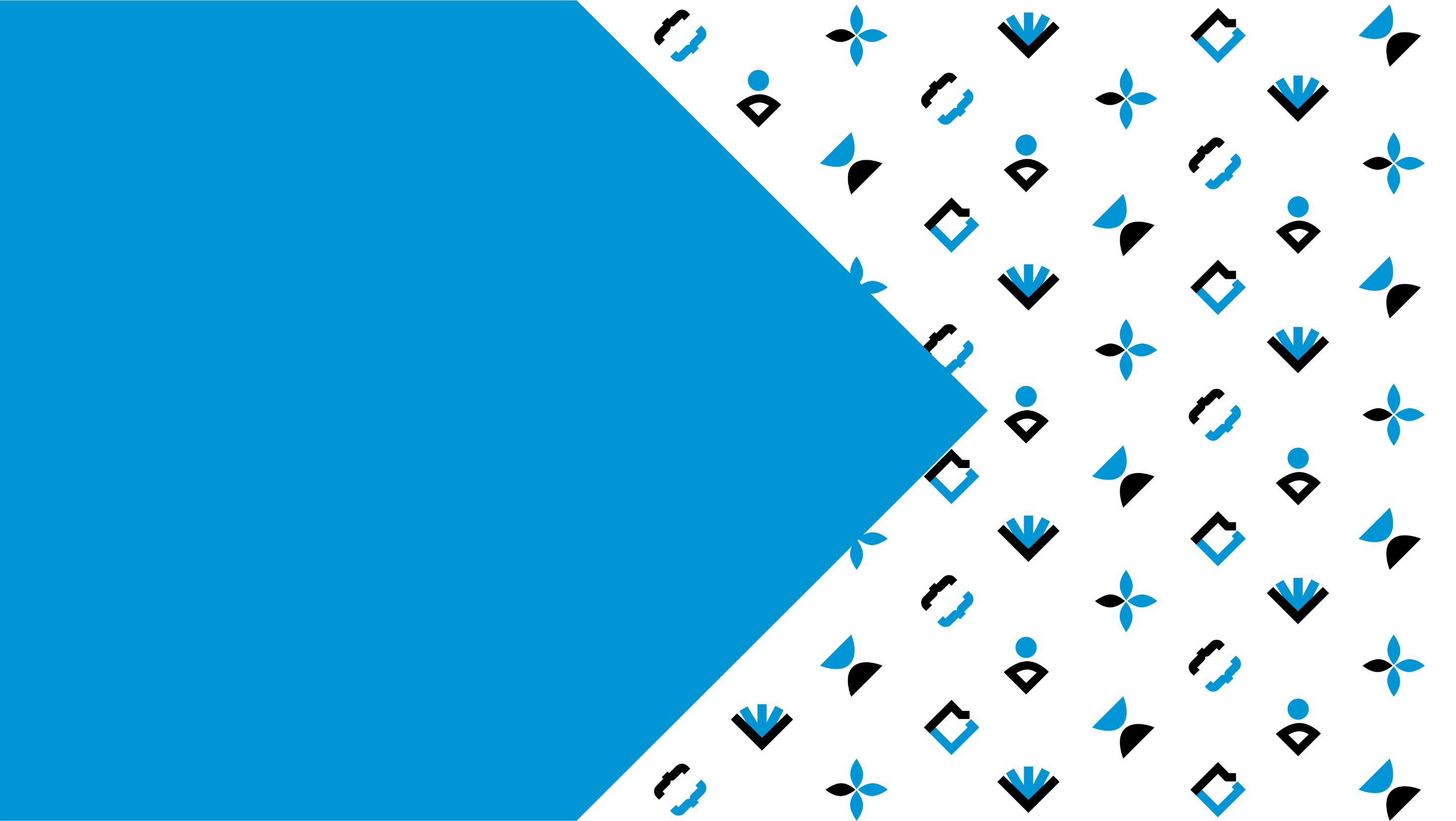 ИНСТИТУТ БИОТЕХНОЛОГИИ
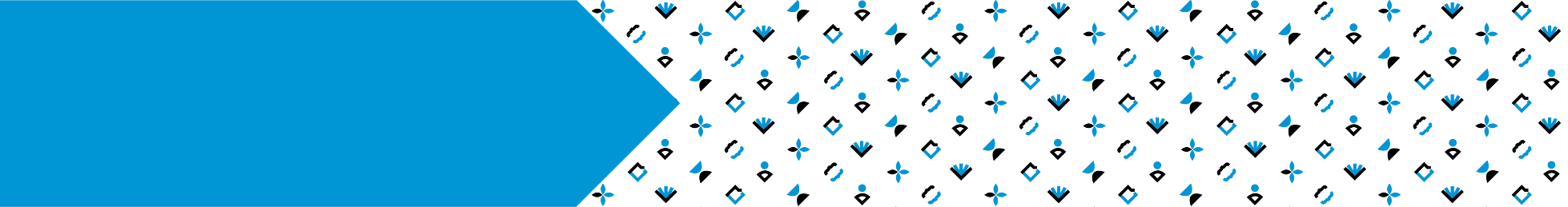 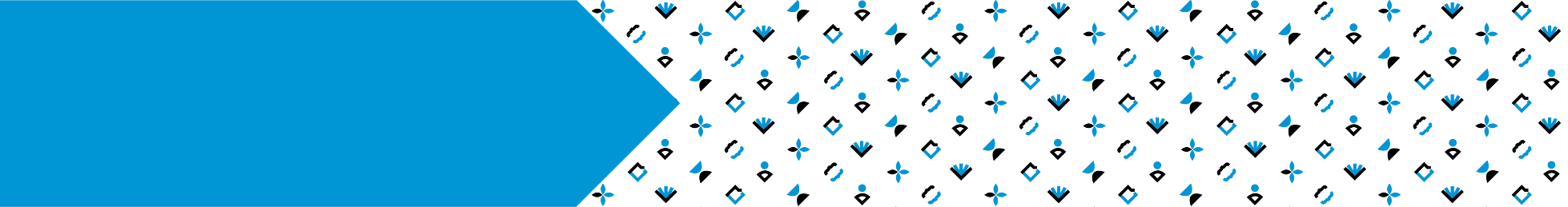 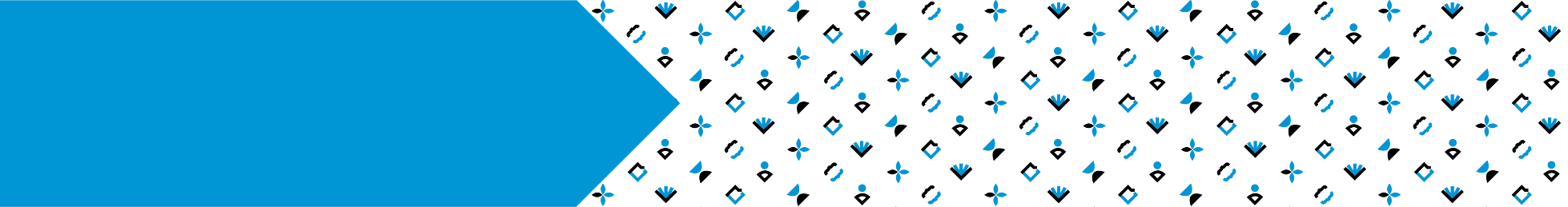 БАКАЛАВРИАТ,%
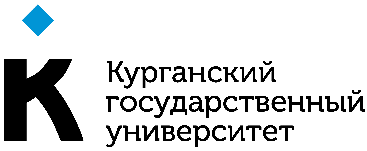 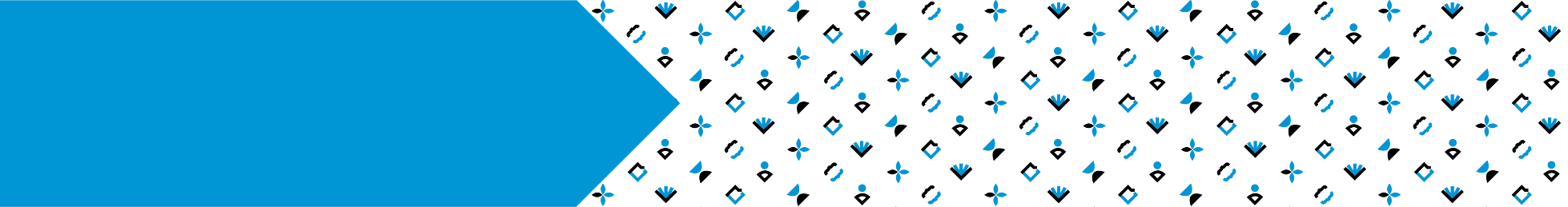 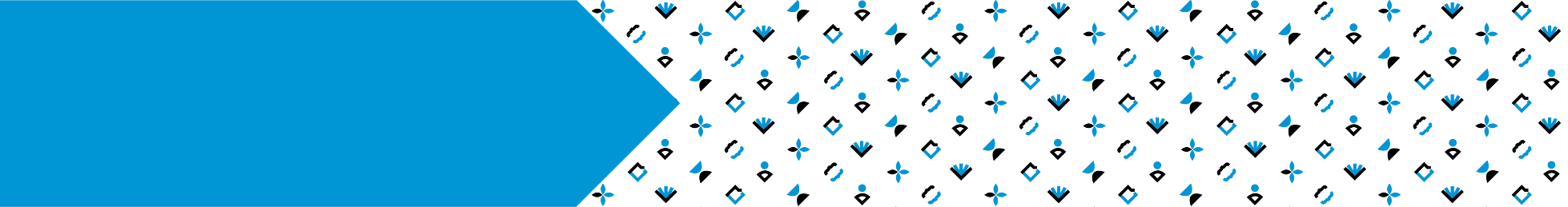 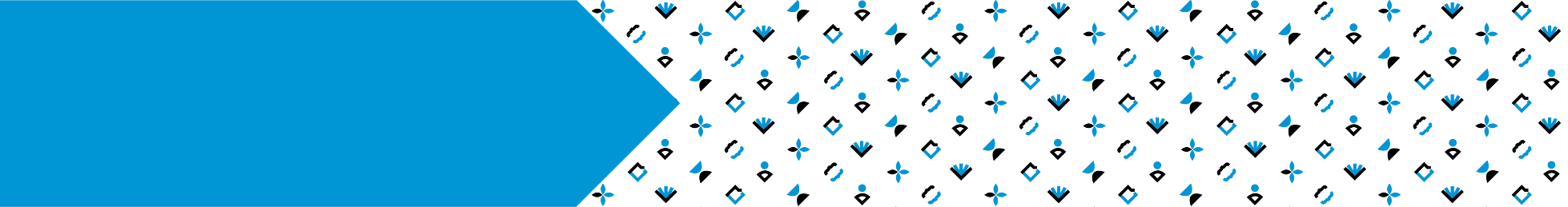 МАГИСТРАТУРА,%
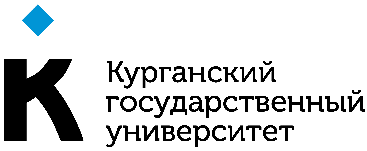 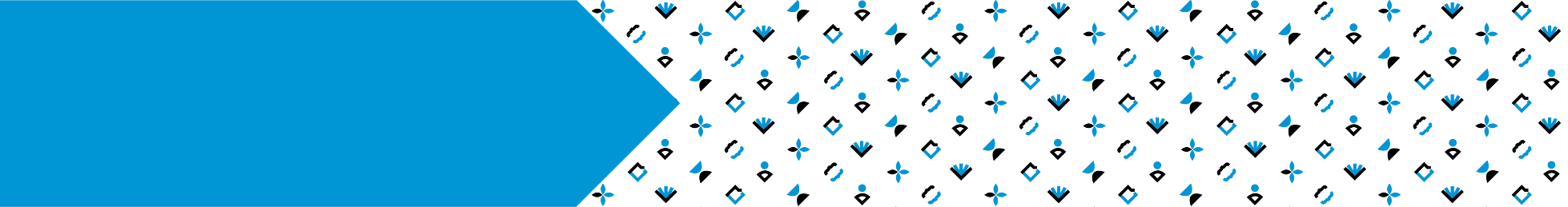 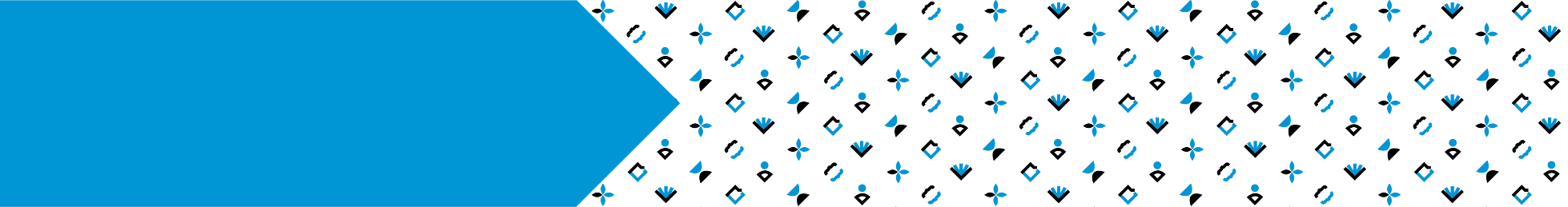 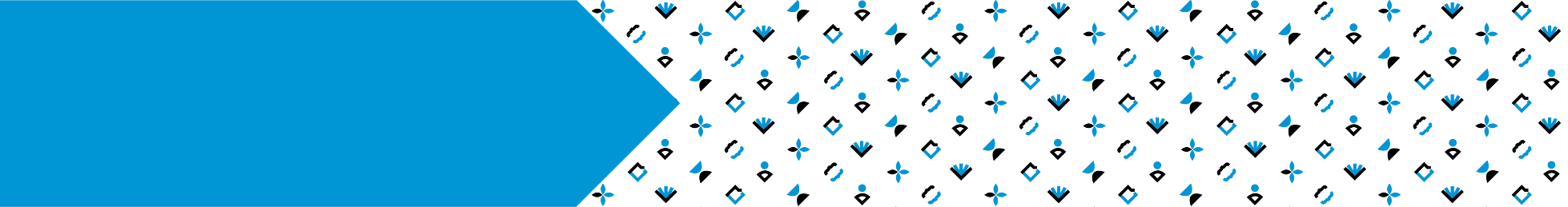 ИТОГО ПО ИНСТИТУТУ,%
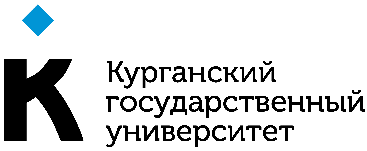 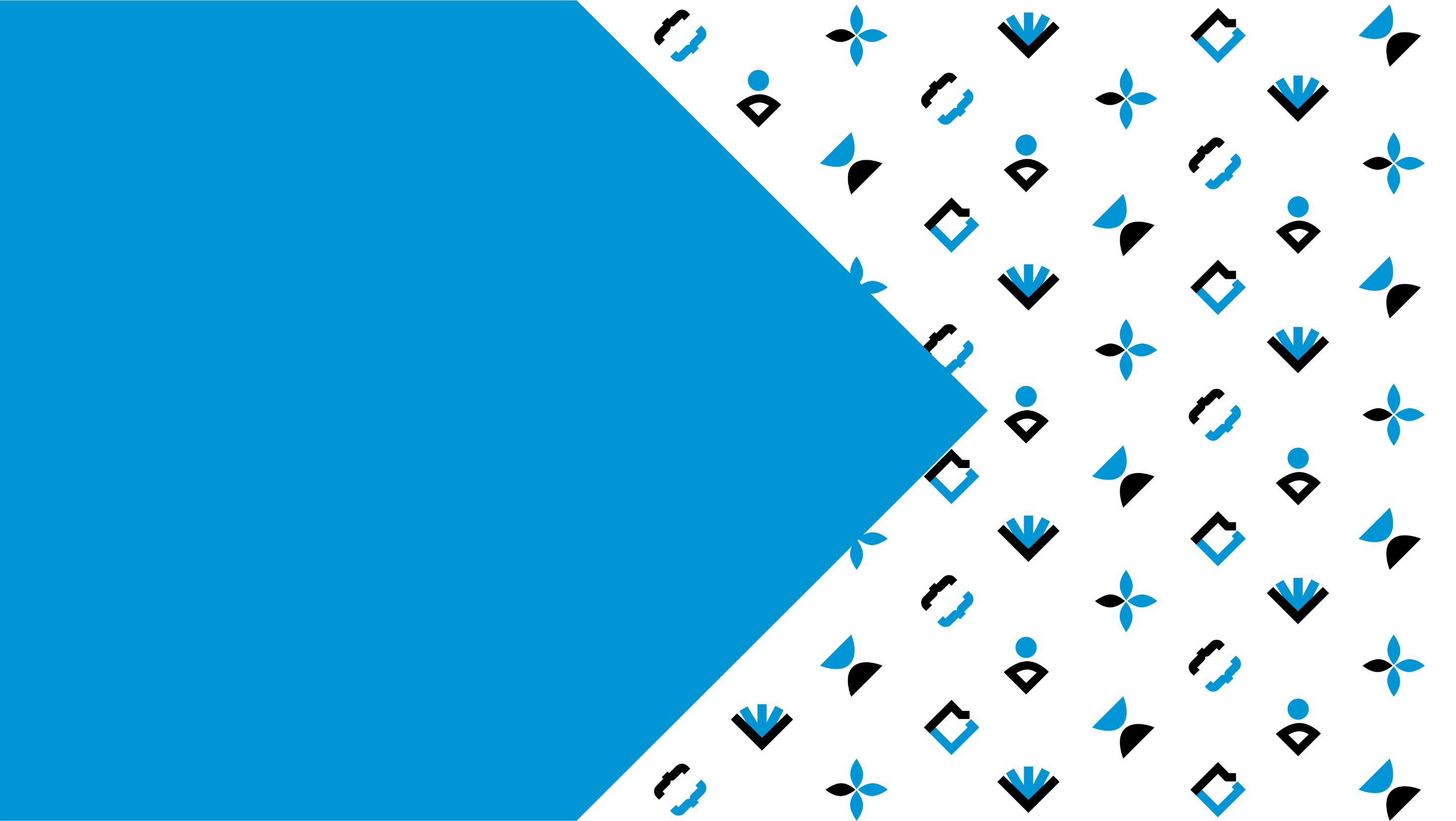 ОБОБЩЕННЫЕ РЕЗУЛЬТАТЫ ОЦЕНКИ УСПЕВАЕМОСТИ ОБУЧАЮЩИХСЯ В УНИВЕРСИТЕТЕ
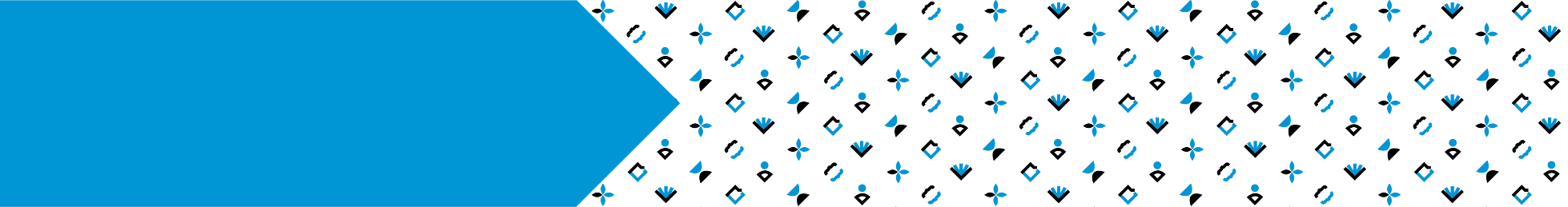 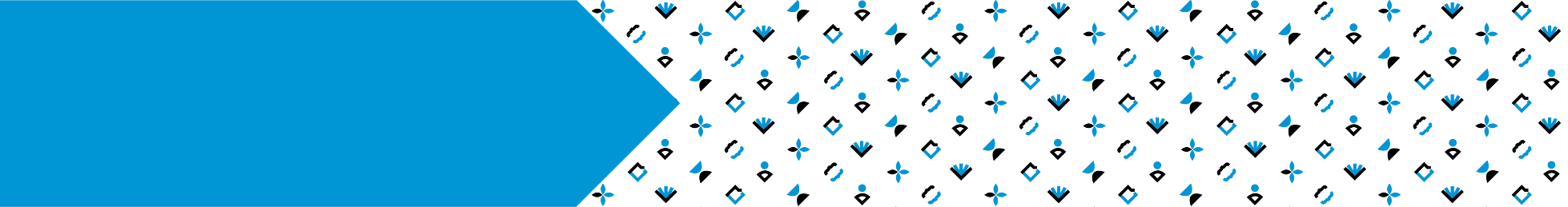 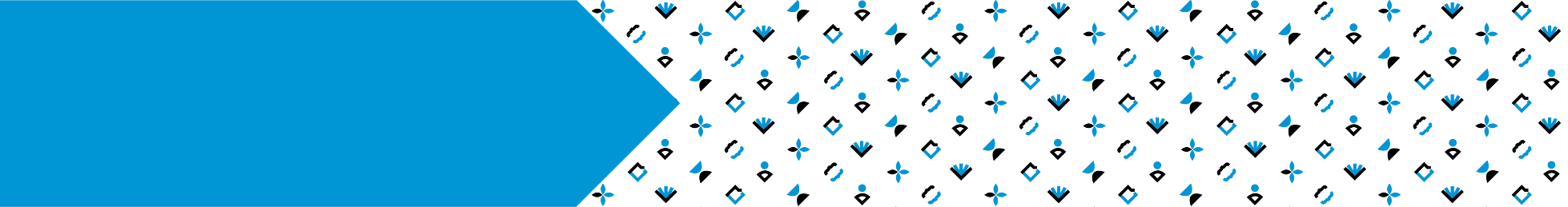 РЕЗУЛЬТАТЫ УСПЕВАЕМОСТИ  В РАЗРЕЗЕ ИНСТИТУТОВ, %
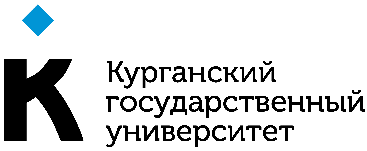 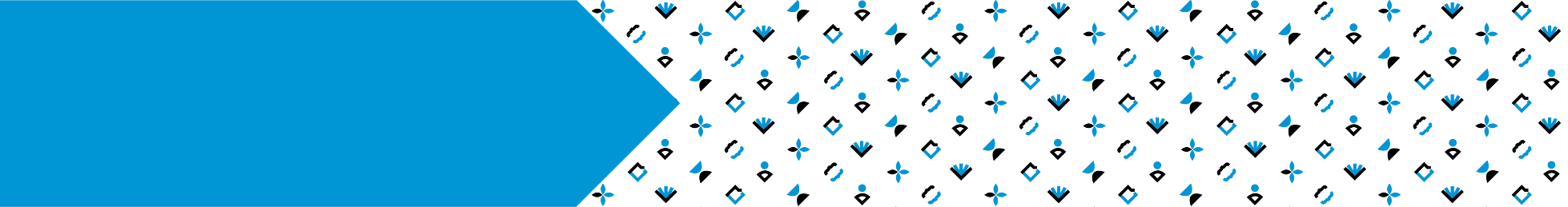 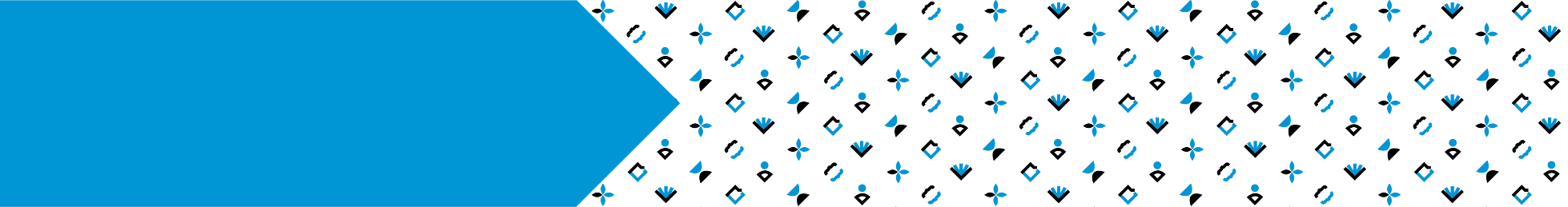 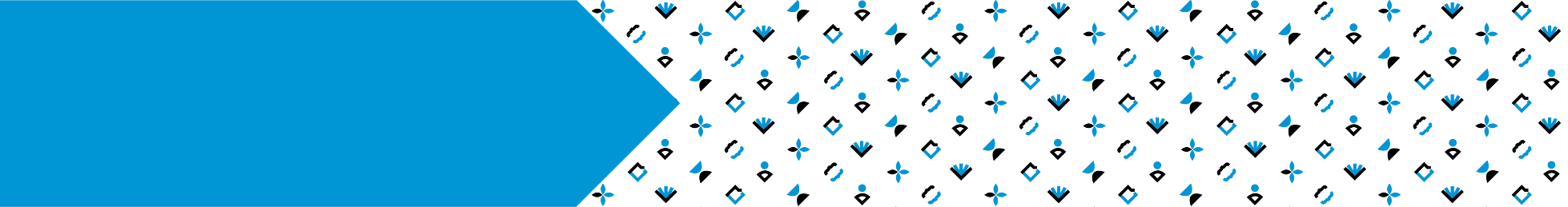 РЕЗУЛЬТАТЫ УСПЕВАЕМОСТИ ПО УНИВЕРСИТЕТУ,%
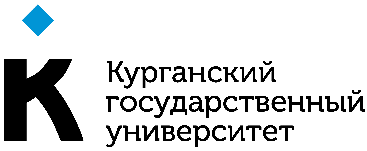